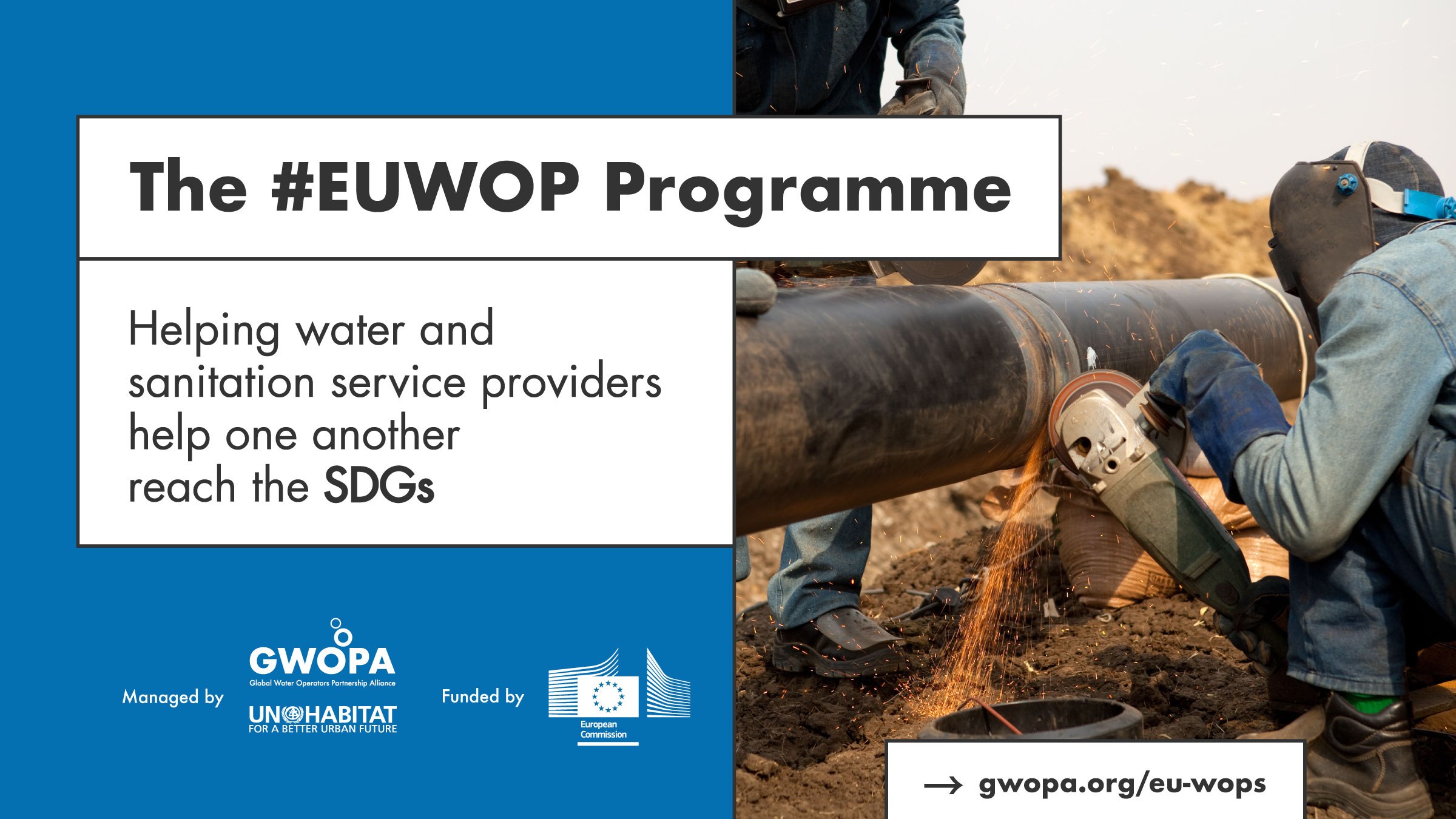 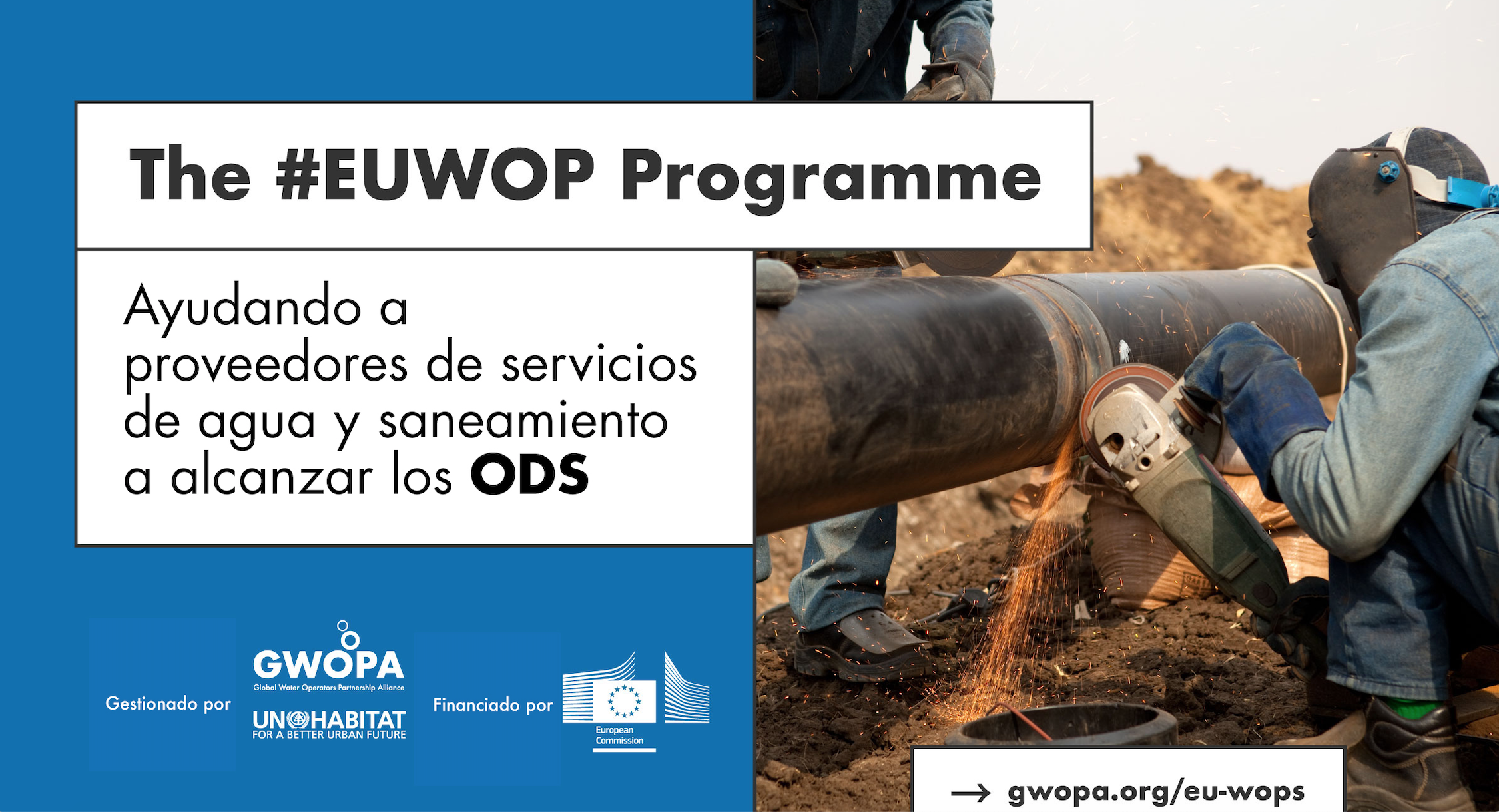 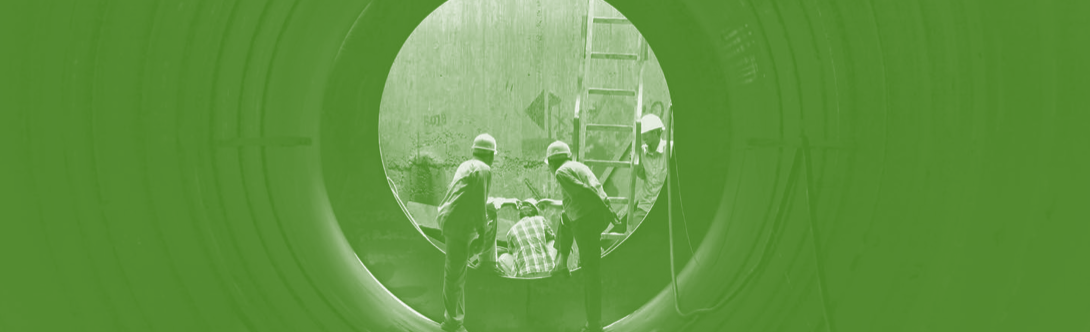 Contenido de la Sesión
20 min
Revisión general de la Convocatoria del Programa UE-WOP
	- María Pascual, GWOPA, UN-Habitat


Preguntas y respuestas
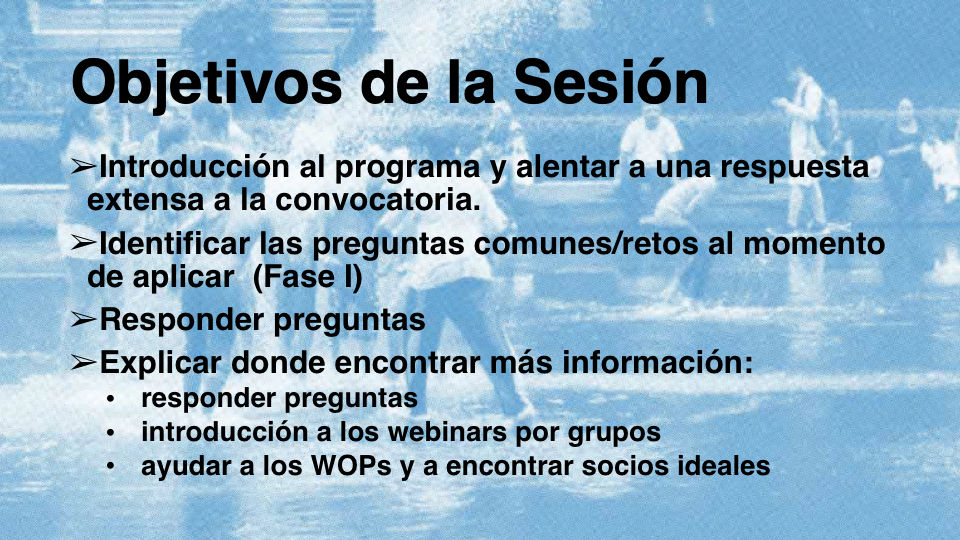 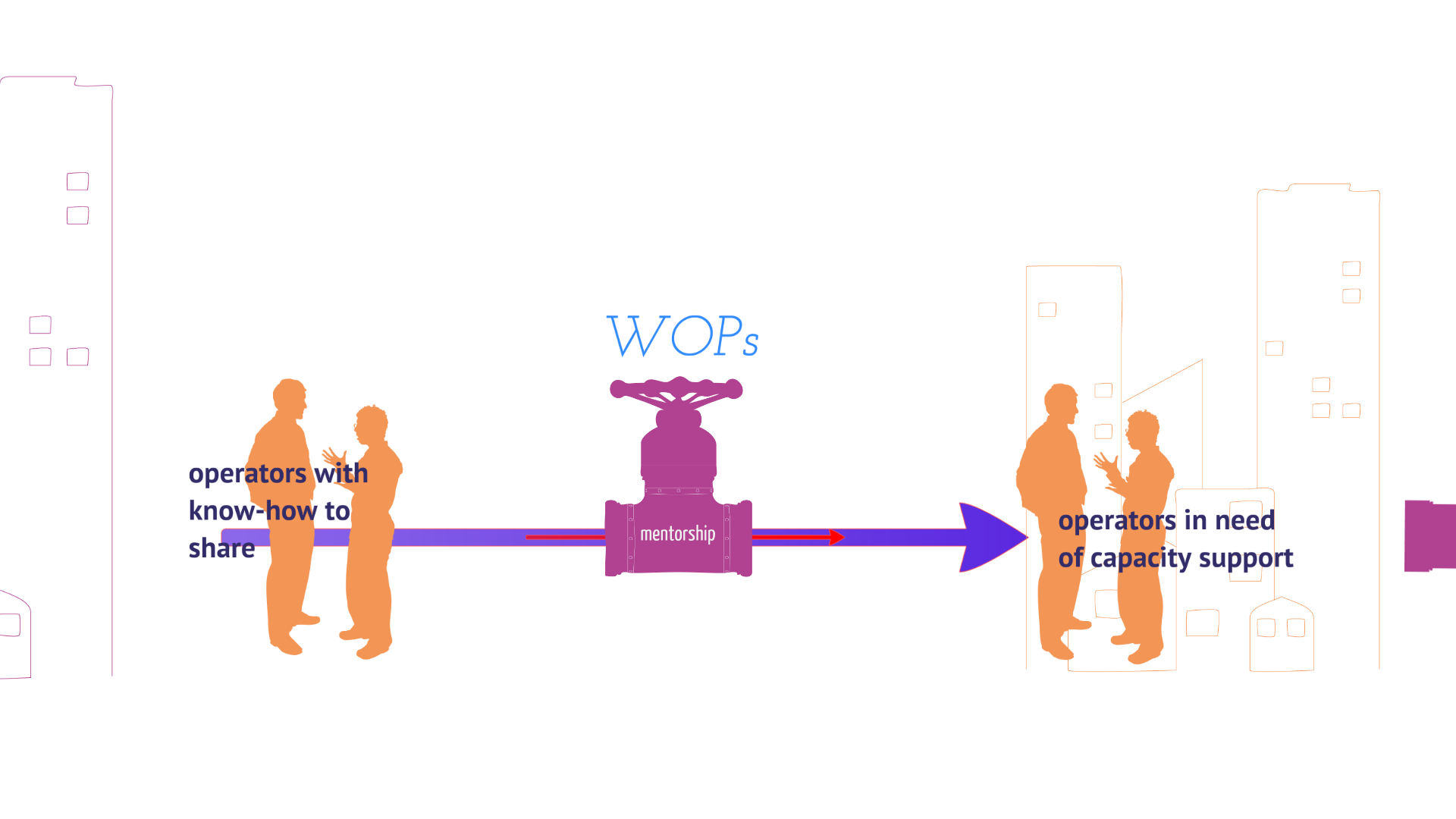 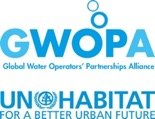 Asociaciones sin fines de lucro entre dos o más operadores de agua y / o saneamiento realizadas con el objetivo de fortalecer sus capacidades y desempeño para brindar servicios de calidad a todos de manera  sostenible.
Asociaciones entre Operadores de Agua-WOPs
Operadores con conocimiento para compartir
Operadores con necesidad de apoyo para mejorar capacidades
Lecciones aprendidas de UE ACP y otros programas de WOP.
Guías y herramientas
Principios de los WOP
Conocimiento de WOPs
Proceso de desarrollo del Programa UE-WOP
UE y el marco de políticas de la ONU-Reglas Institucionales
Revisión del Comité de Selección
Comisión Europea + UNHabitat
Grupo consultivo de operadores
Taller de Bruselas
Revisiones específicas
Consultas a externos
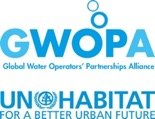 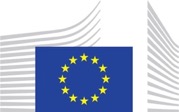 Paquete de la Convocatoria
-Contenido
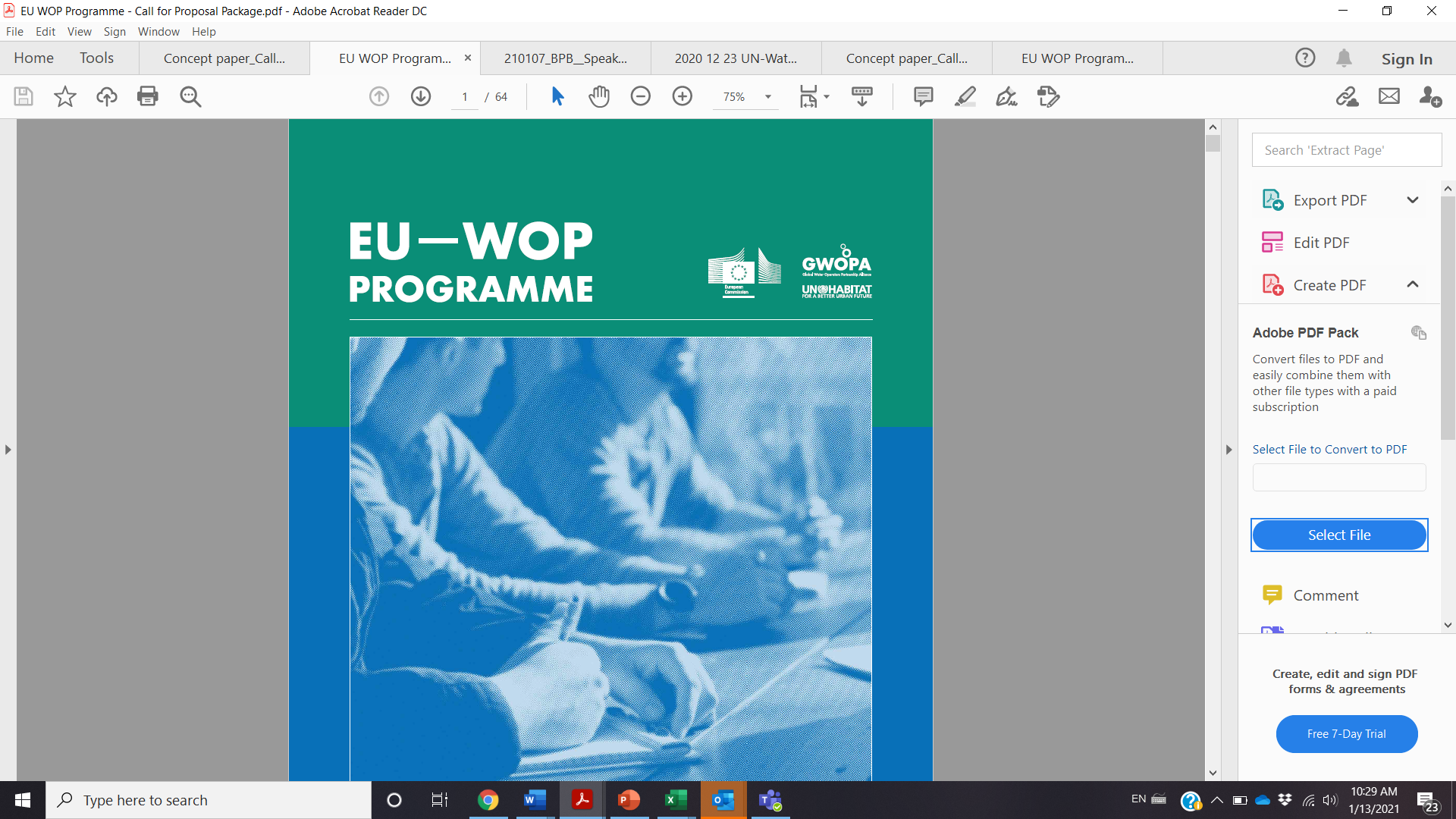 Guía del Programa UE-WOP ContextoObjetivo del ProgramaRevisión del Programa UE-WOPProyectos ElegiblesActividades ElegiblesSocios ElegiblesElegibilidad de gastos Proceso de SolicitudAplicación Fase IEvaluación y SelecciónAnexosAnexo A: Formulario de Solicitud de la Fase IAnexo B: Criterios de EvaluaciónAnexo C: Código de Conducta de GWOPA Anexo D: Lista de Elegibilidad de Países UE DEVCO
https://unhabitat.org/node/145078
Contexto del Programa UE-WOP
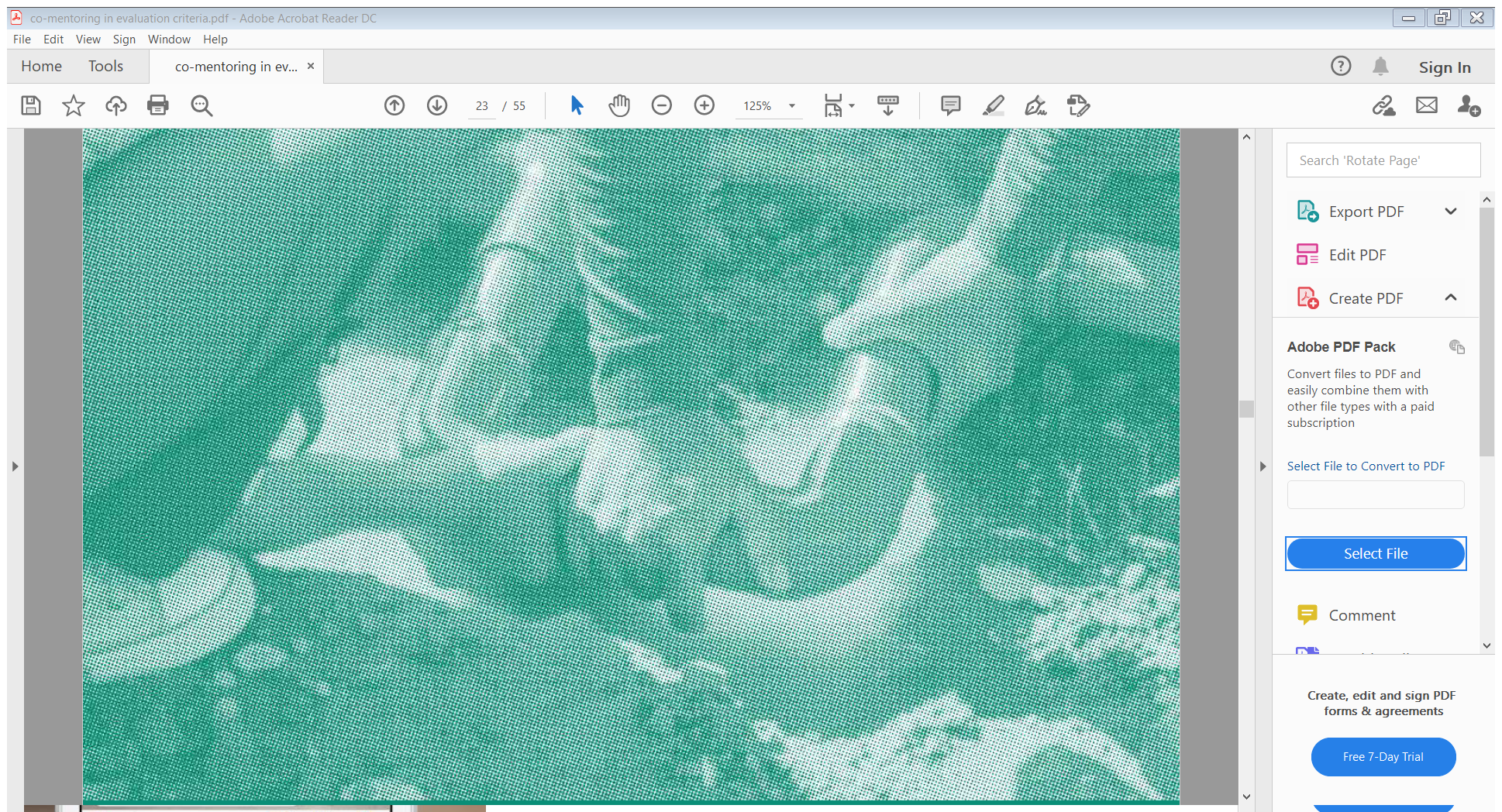 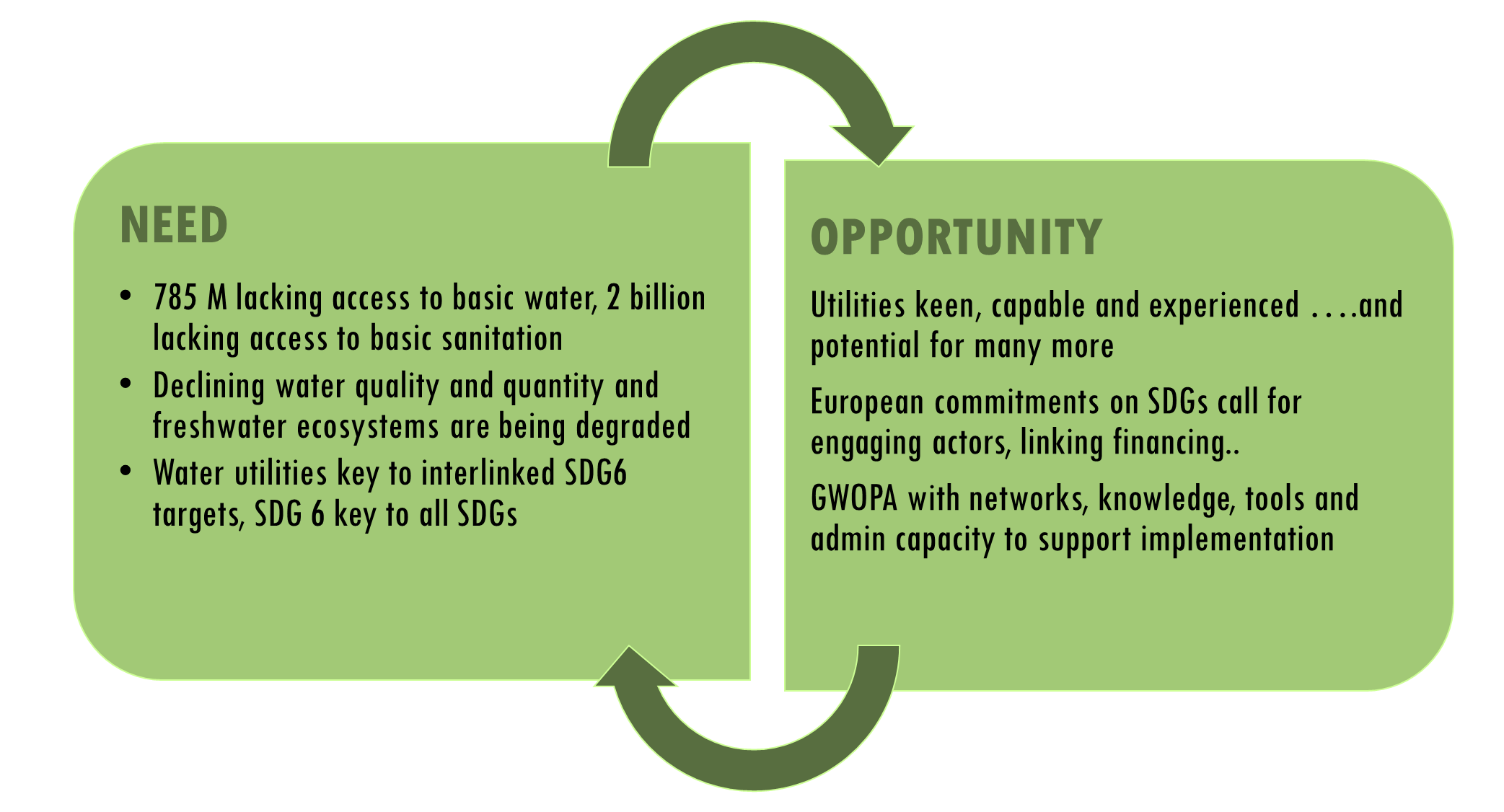 NECESIDAD
OPORTUNIDAD
785 M sin acceso básico a agua, 2 millones sin acceso básico a saneamiento.
Calidad y cantidad de agua declinante y degradación de ecosistemas de agua.
Operadores de agua son clave para inter-vincular objetivos ODS6, ODS6 clave para todo el resto de ODSs
Operadores con interés, capaces y experimentados…y potential para muchos más.
Compromiso europeo para ODSs, convocatoria para actores involucrados, conectar financiamiento.
GWOPA con una amplia red, conocimiento, herramientas y capacidad administrativas para apoyar implementación.
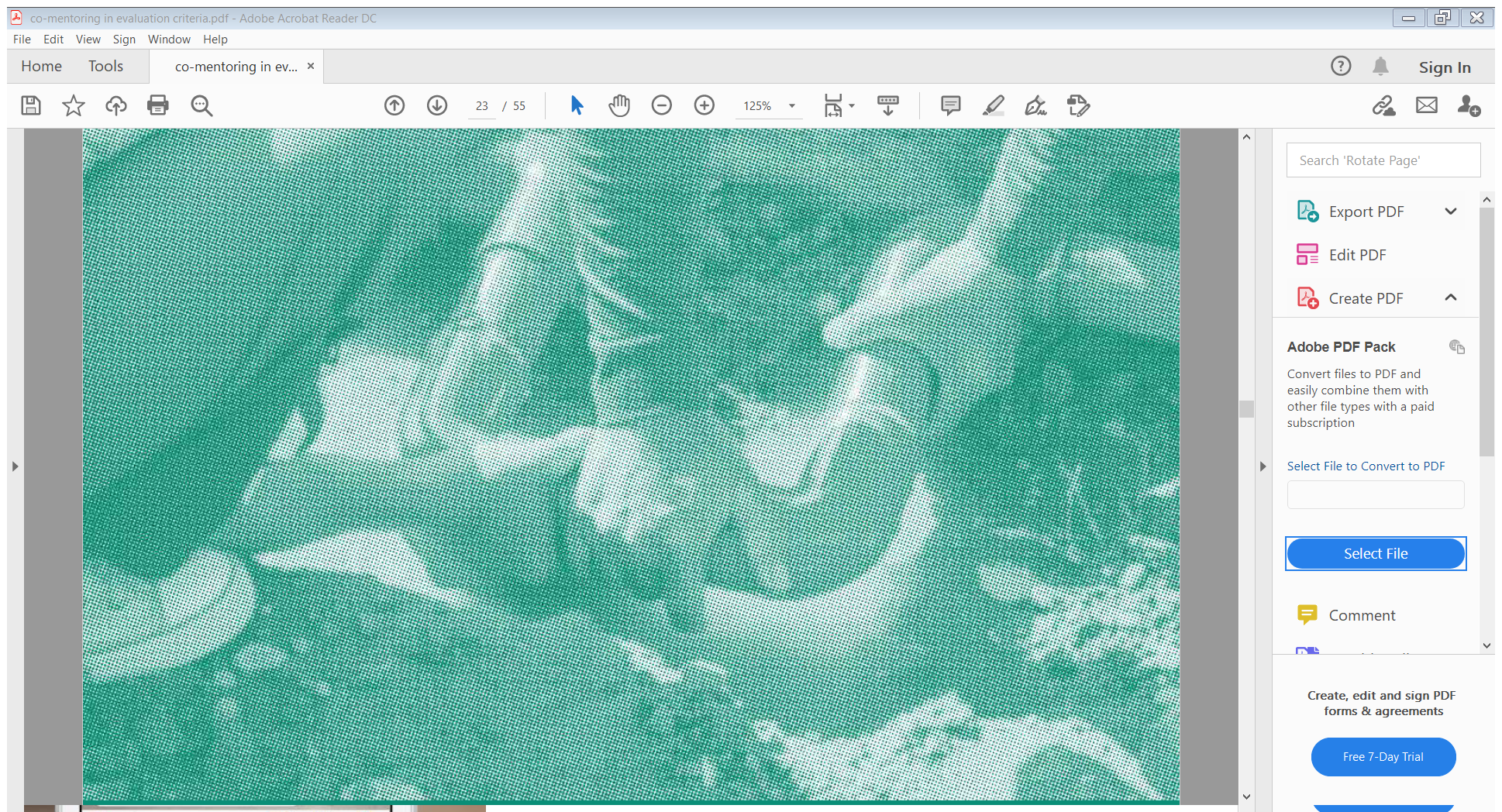 Visión General del Programa
2022
2023
2024
2021
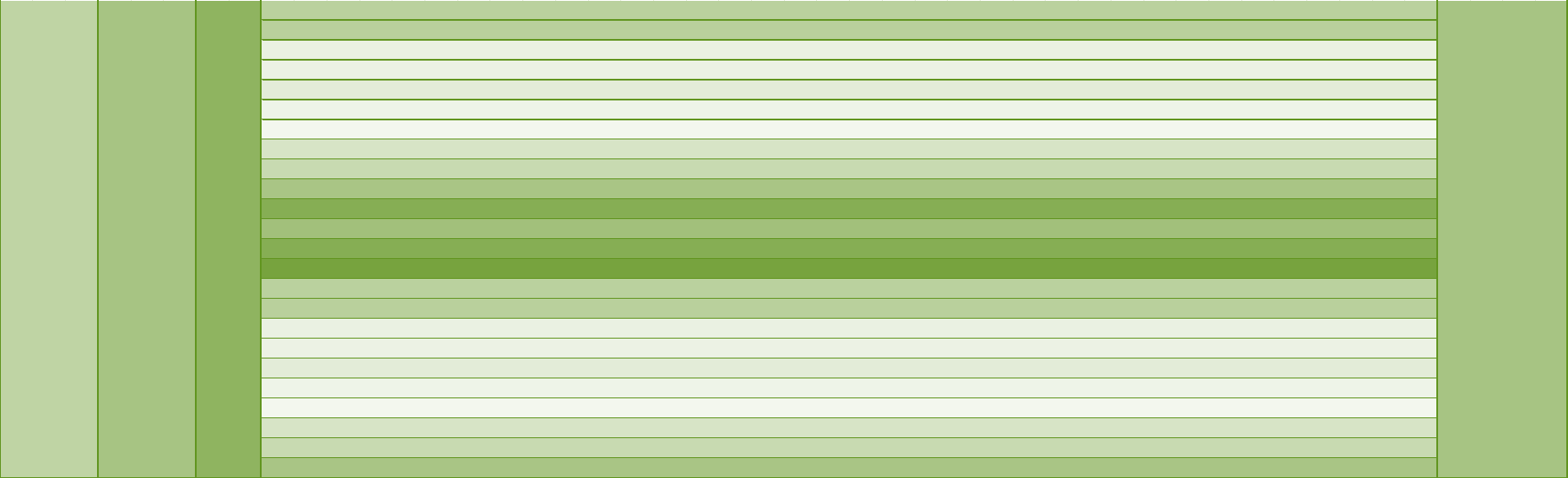 Algunos elementos generales del Programa 
Comunicación
Manejo del conocimiento 
Evaluaciones
Fase I
Set up
Fase II
Cierre
Implementación de los WOP –aprox 25 asociaciones con 250-450,000USD, durante más de 36 meses.
Convocatoria y establecimiento de las WOP
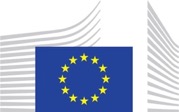 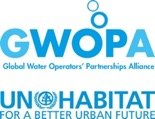 Objetivos del Programa UE-WOP
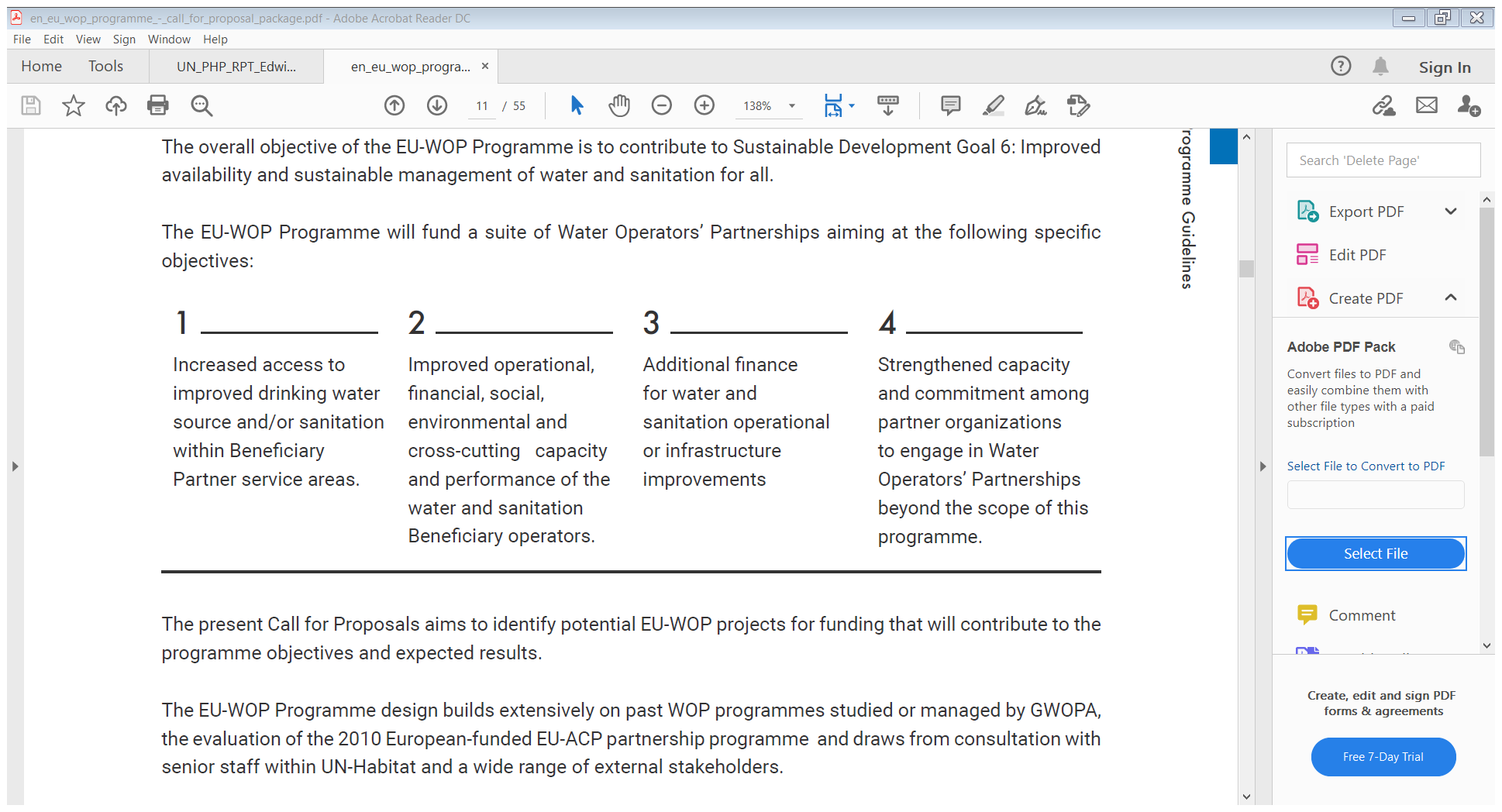 Mejorar las capacidades operacionales, financieras, sociales, medio ambientales y transversales; así como el desempeño de los operadores de agua Beneficiarios.
Fortalecer las capacidades y el compromiso entre organizaciones socias a involucrarse en Hermanamientos entre Operadores de Agua-WOP, más allá del alcance del programa.
Incrementar el acceso a servicio de agua potable y/o saneamiento
Financiamiento adicional para operadores de agua y saneamiento o mejora de su infraestructura.
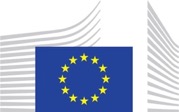 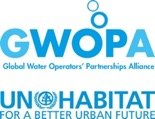 Ventanas de Financiamiento
VENTANA 1 
WOPs Emergentes
4.75 M USD

WOP en los cuales el Socio Principal y Socio(s) Beneficiarios <= 1 año de historia.  
No se require historia de asociaciones anteriores.
Proyectos que esperan generar capacidades y primeras mejoras en el desempeño. 
Oportunidad para operadores menos experimentados.
VENTANA 2: 
WOPs Maduras
3.5 M USD

WOPs recientes o en curso => 1 año de historial reciente, en los últimos 3 años.
Historial suficiente entre el Socio Principal y el Beneficiario.
Construir sobre capacidades existentes y mejorar el desempeño. 
Acompañamiento o generar puentes para nuevos financiamientos.
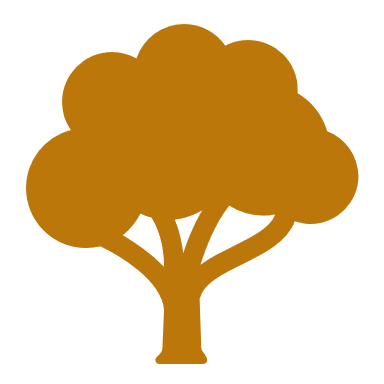 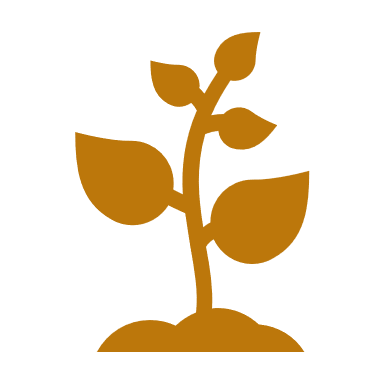 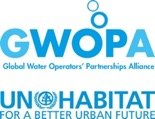 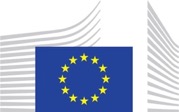 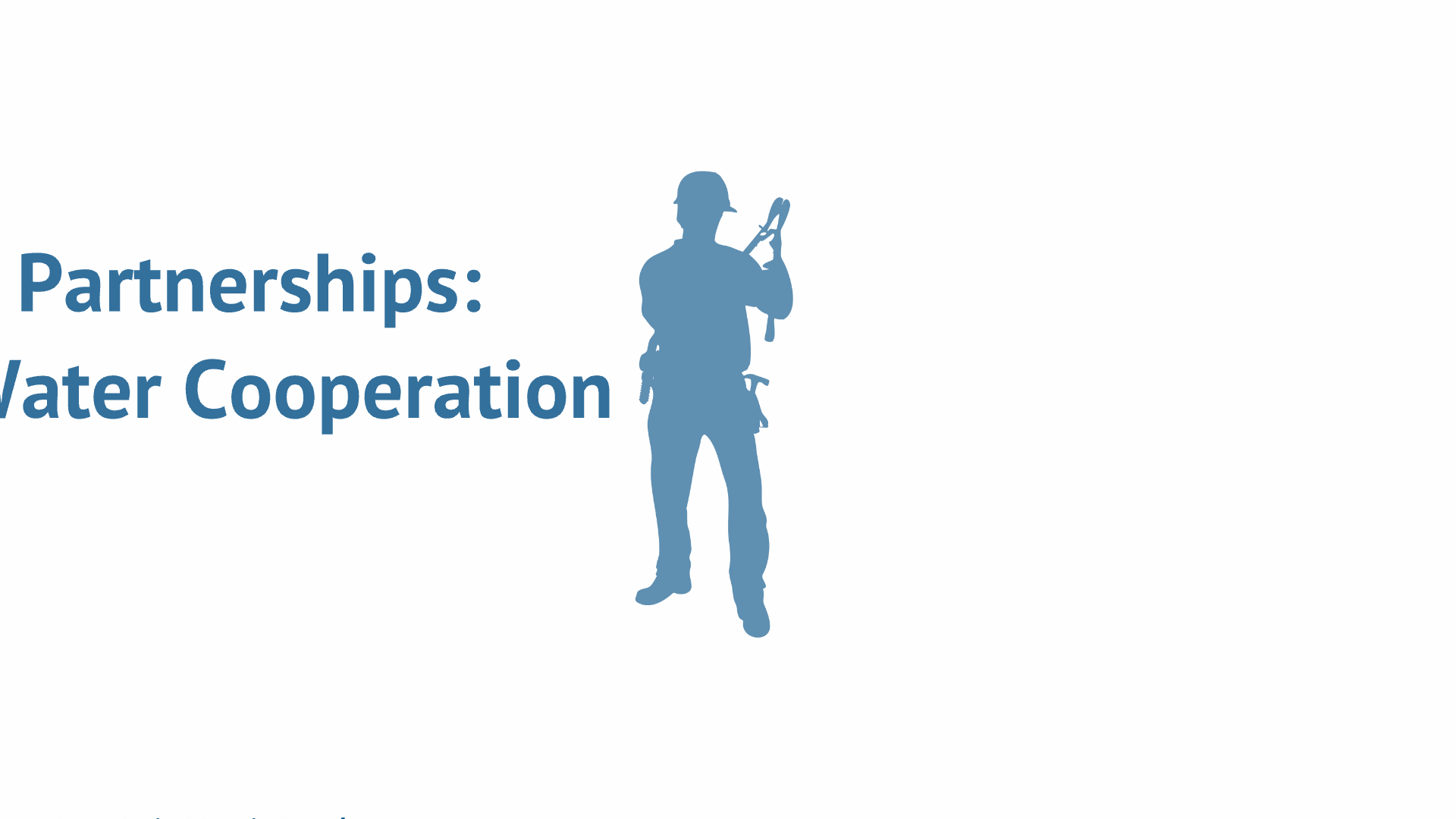 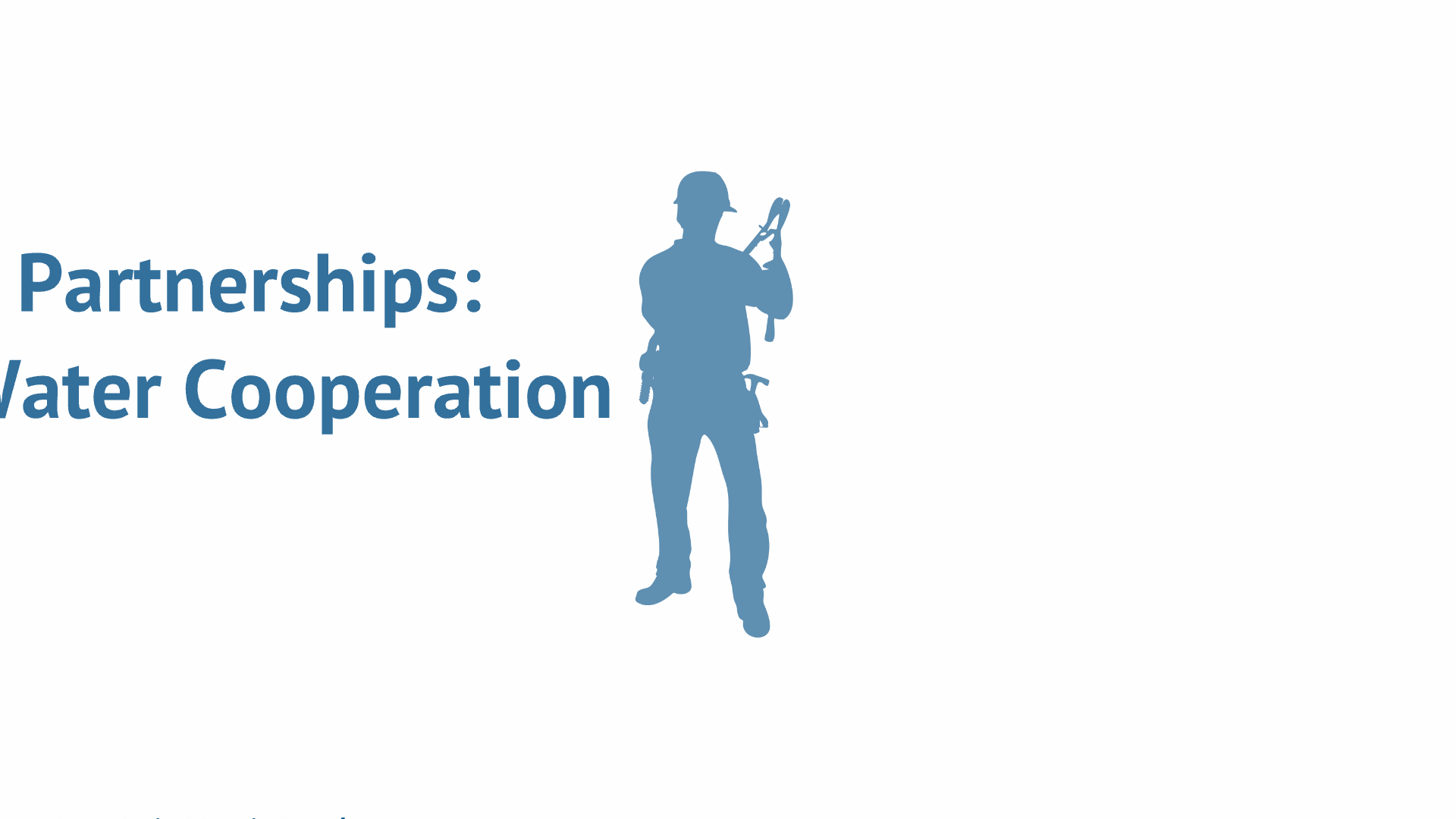 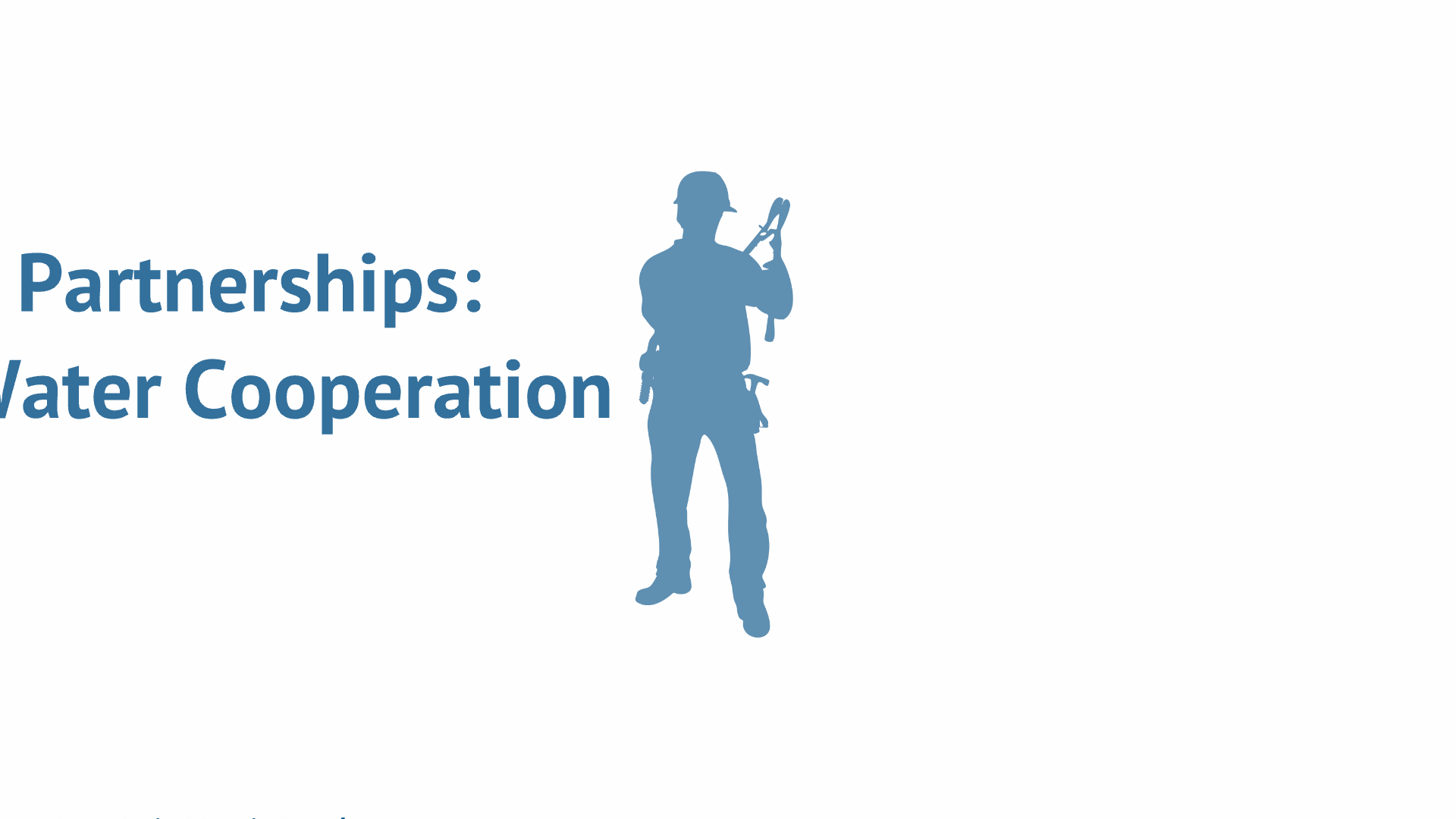 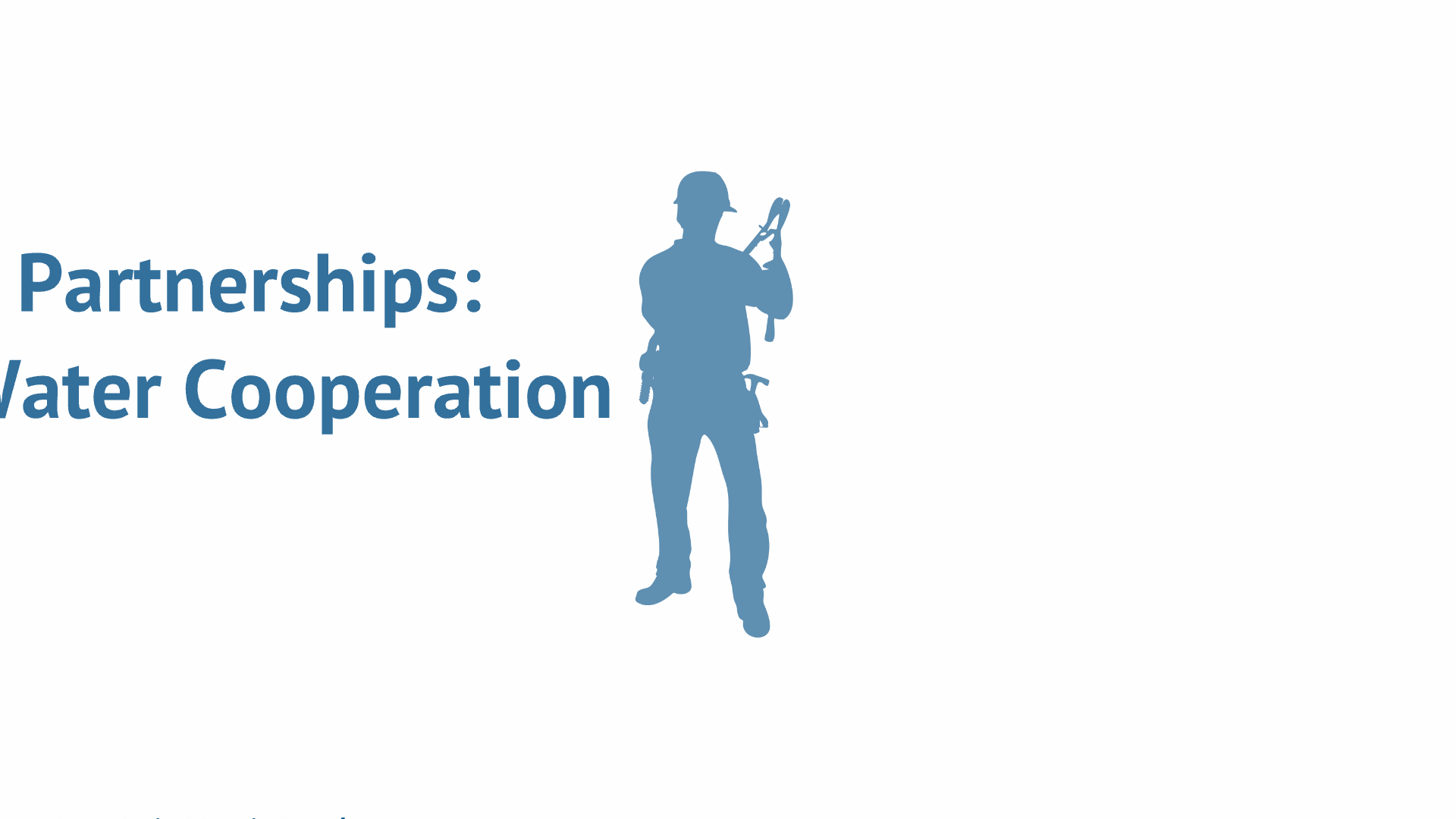 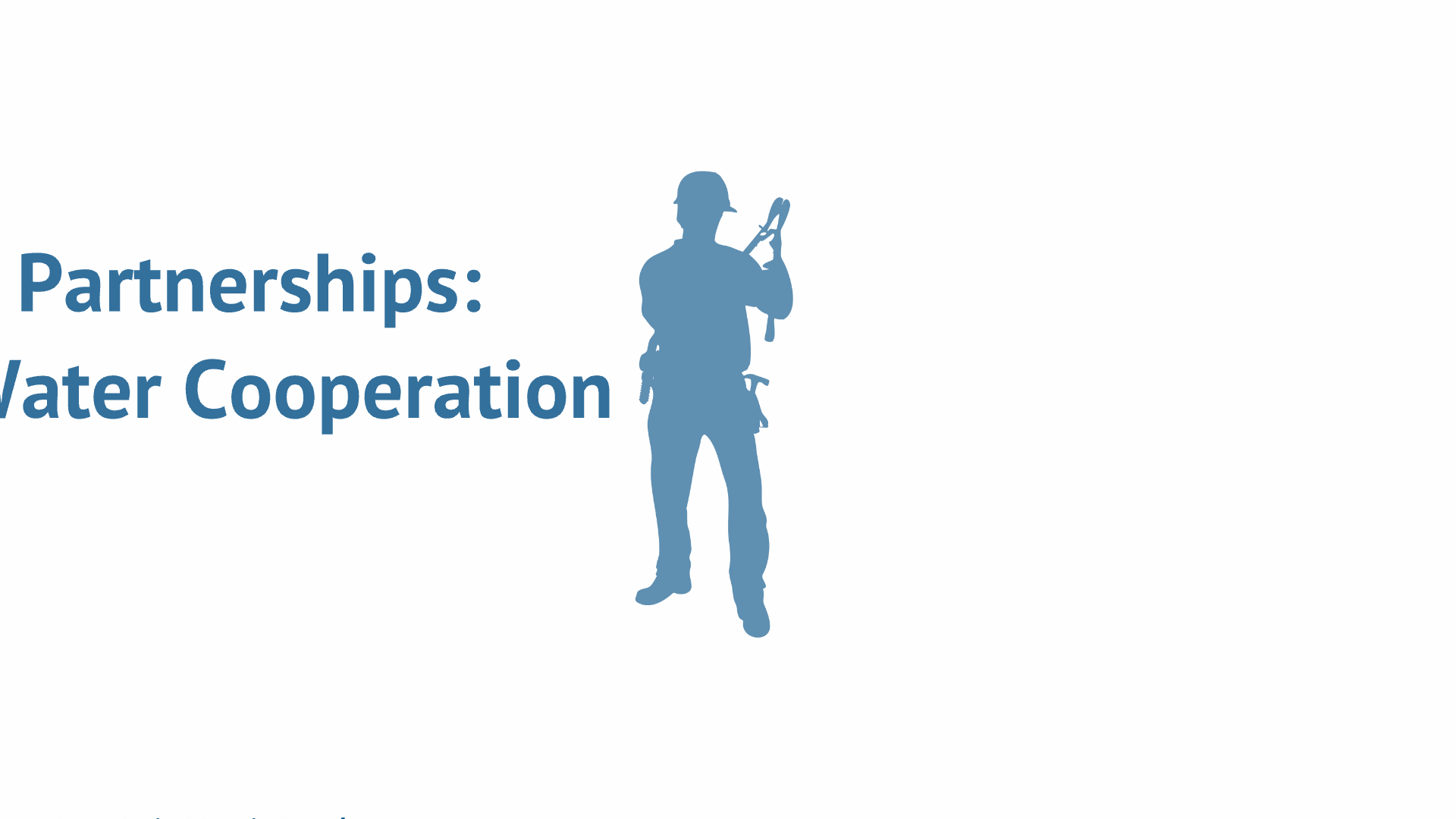 Socio Beneficiario 
(“Mentoreado”)
Socios Adicionales
“co-mentor”
“facilitador”
“donante”
“socios locales”
..
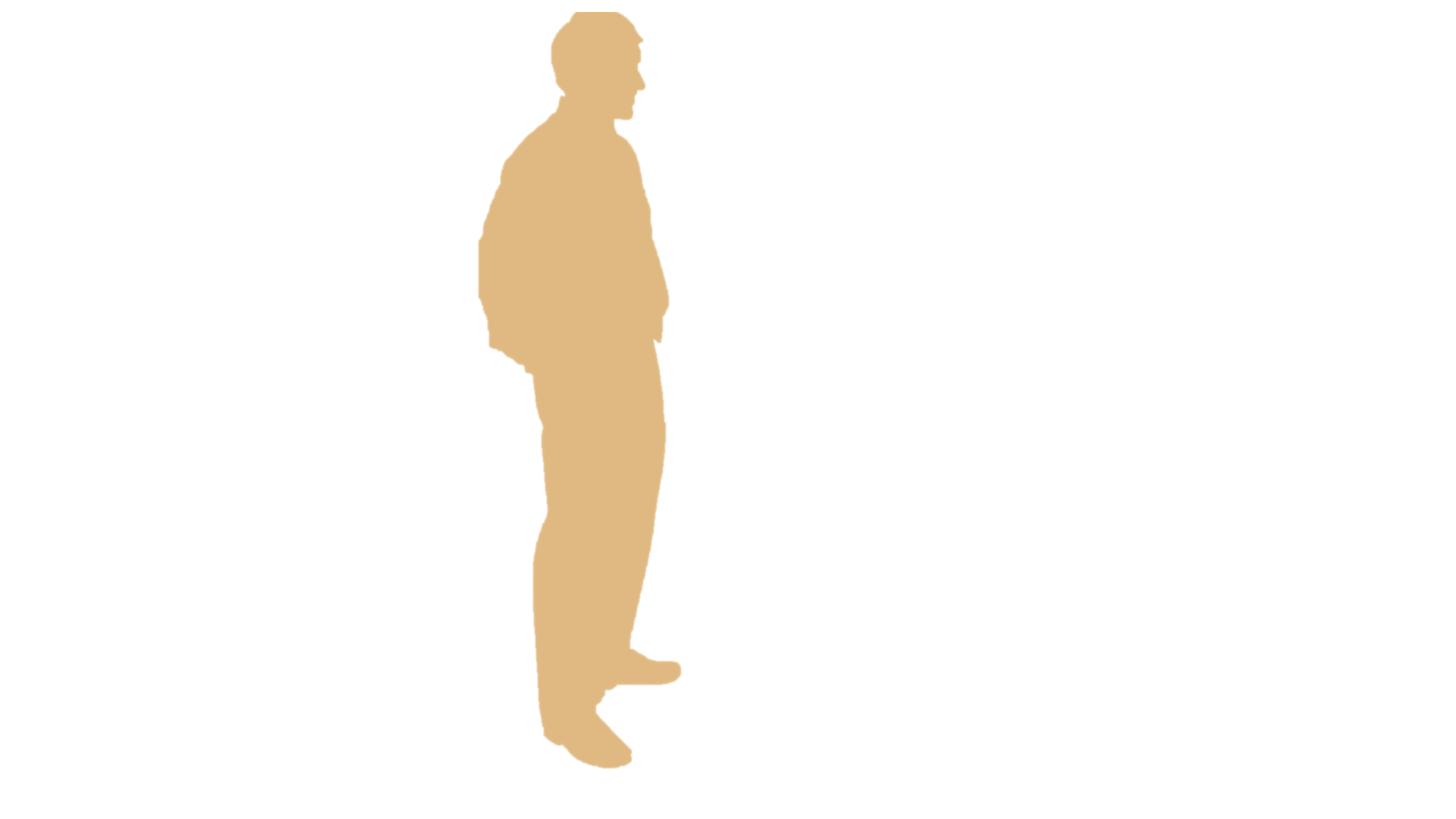 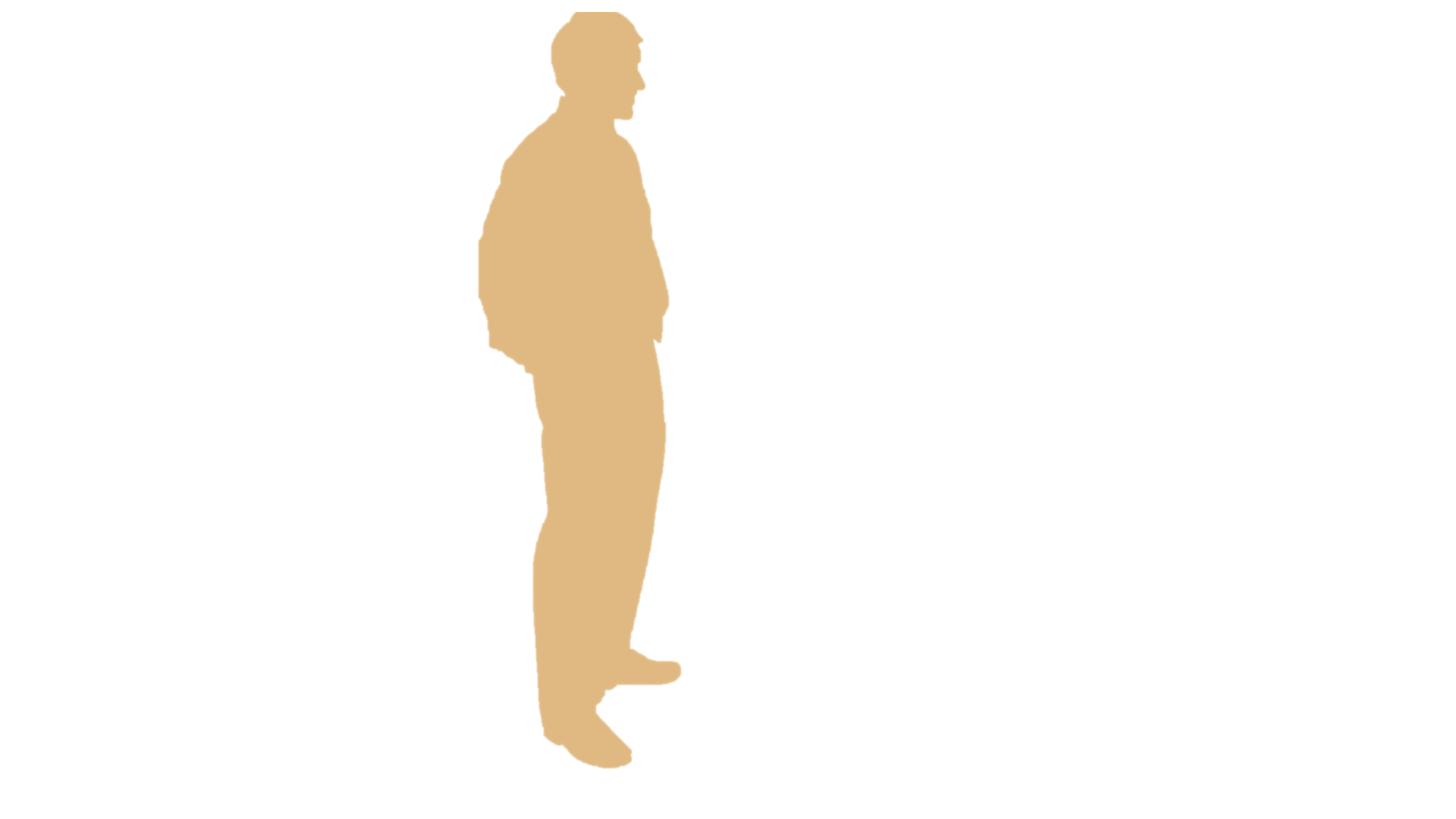 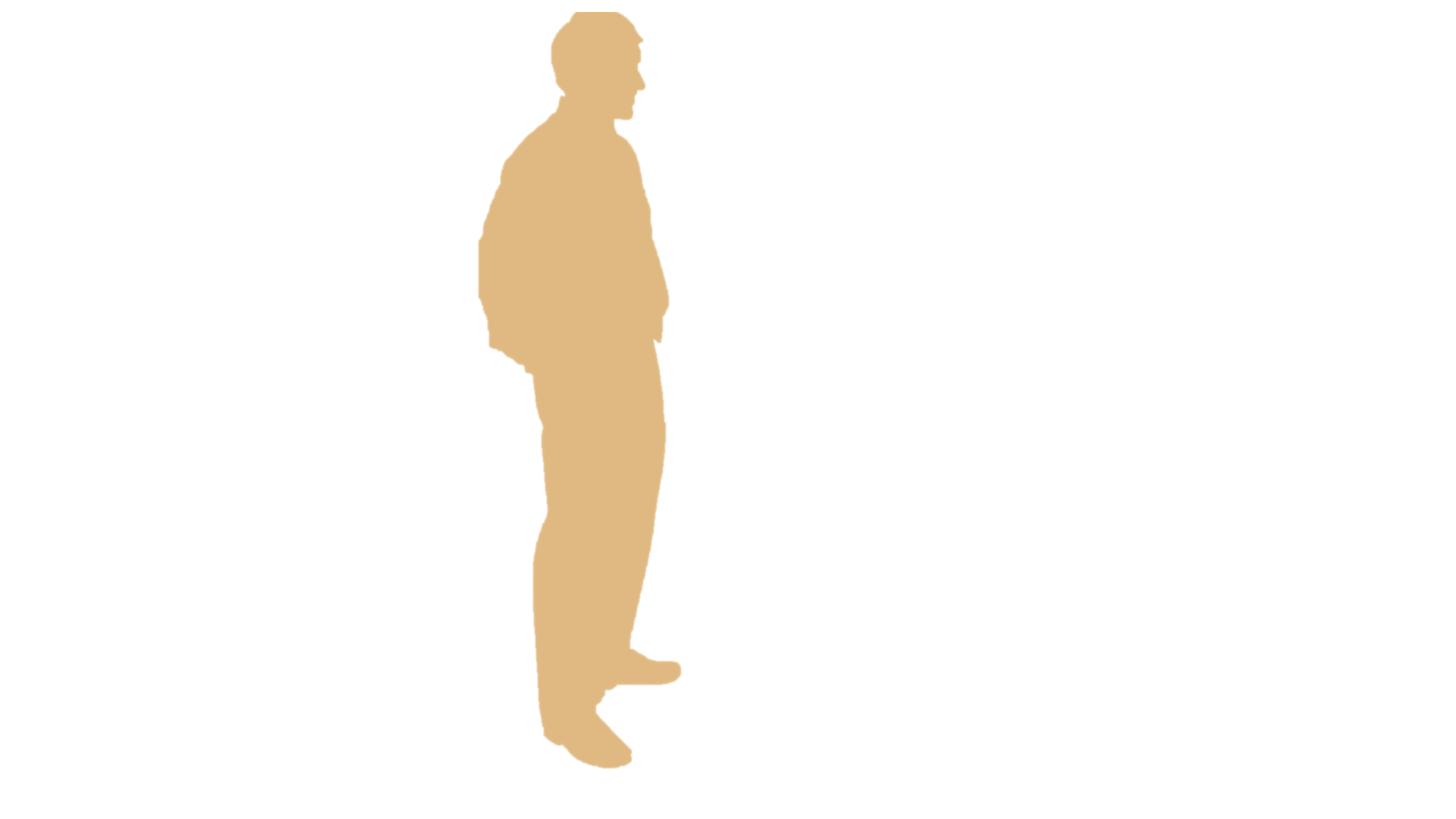 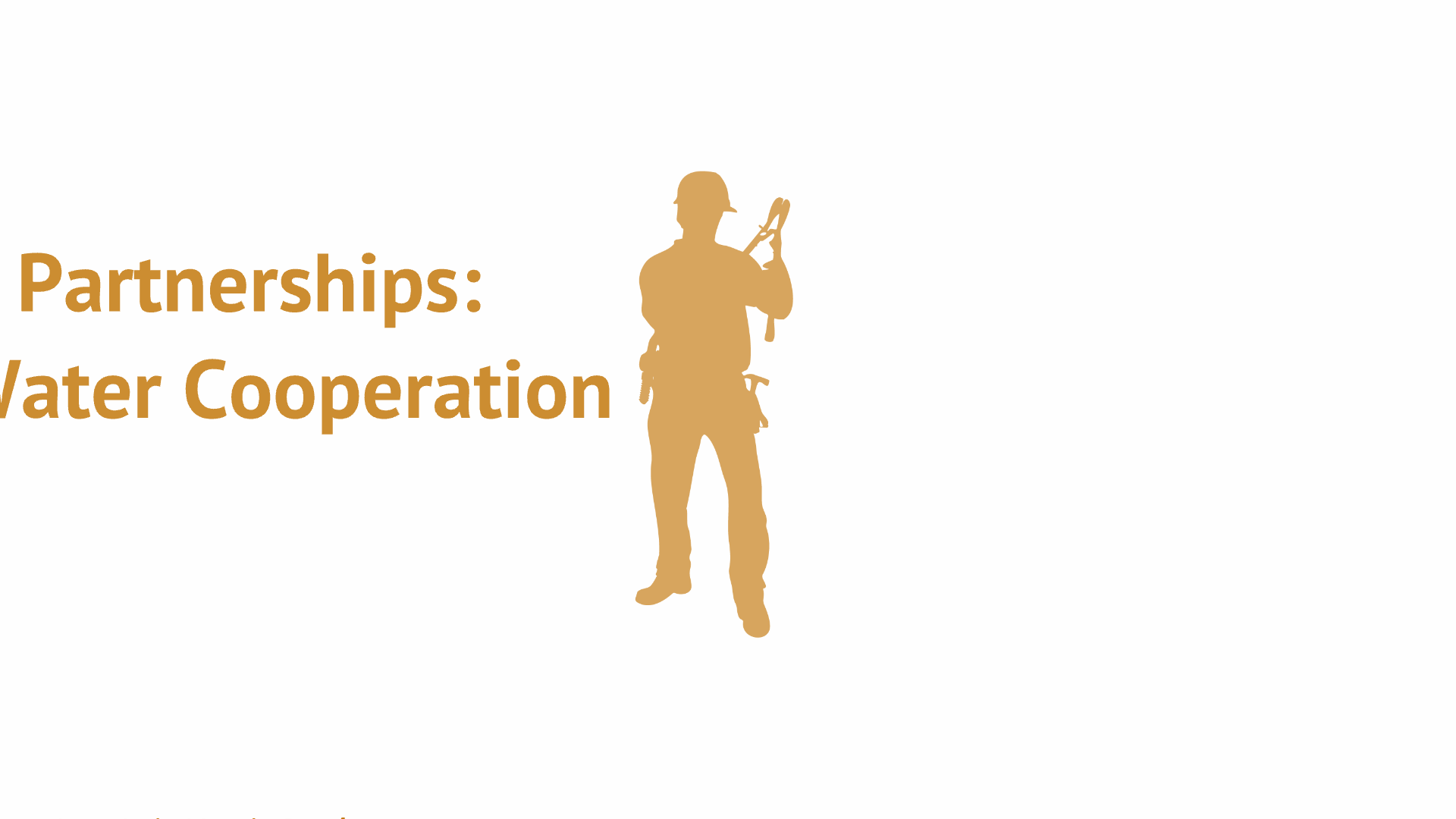 Constelaciones de Proyetos UE-WOP
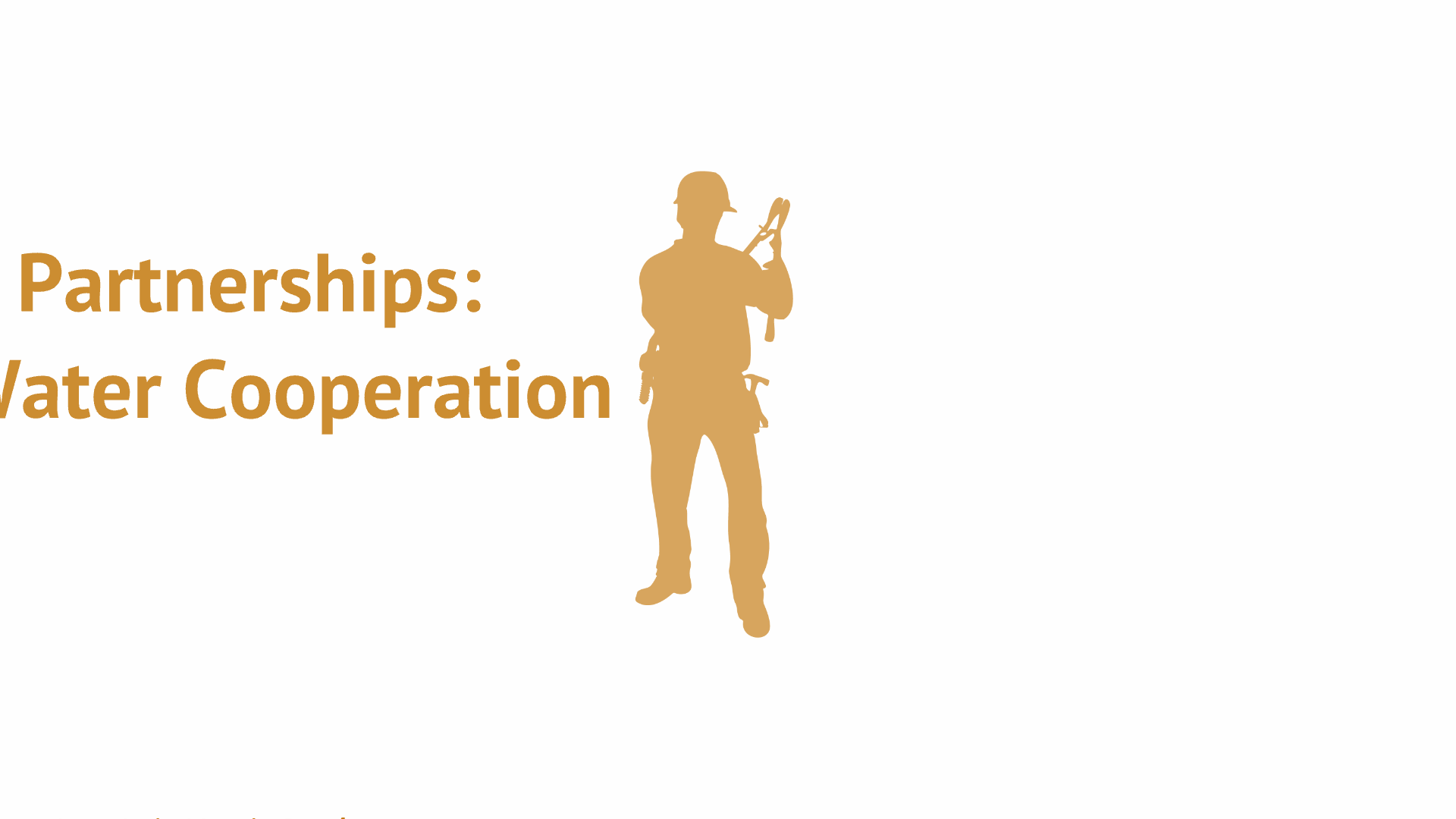 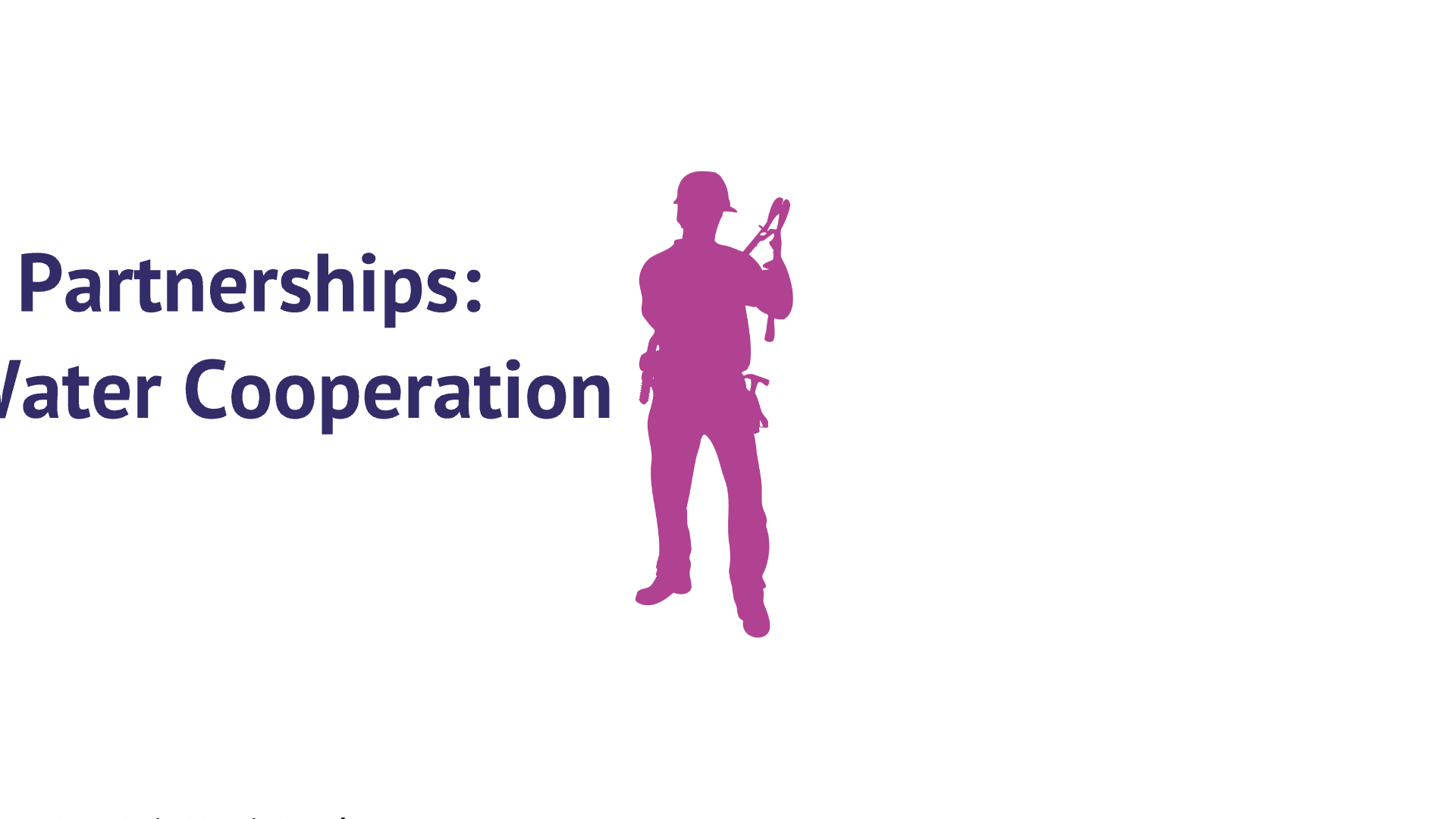 Socio Principal
(“Mentor”)
Preparación de Proyectos UE-WOP
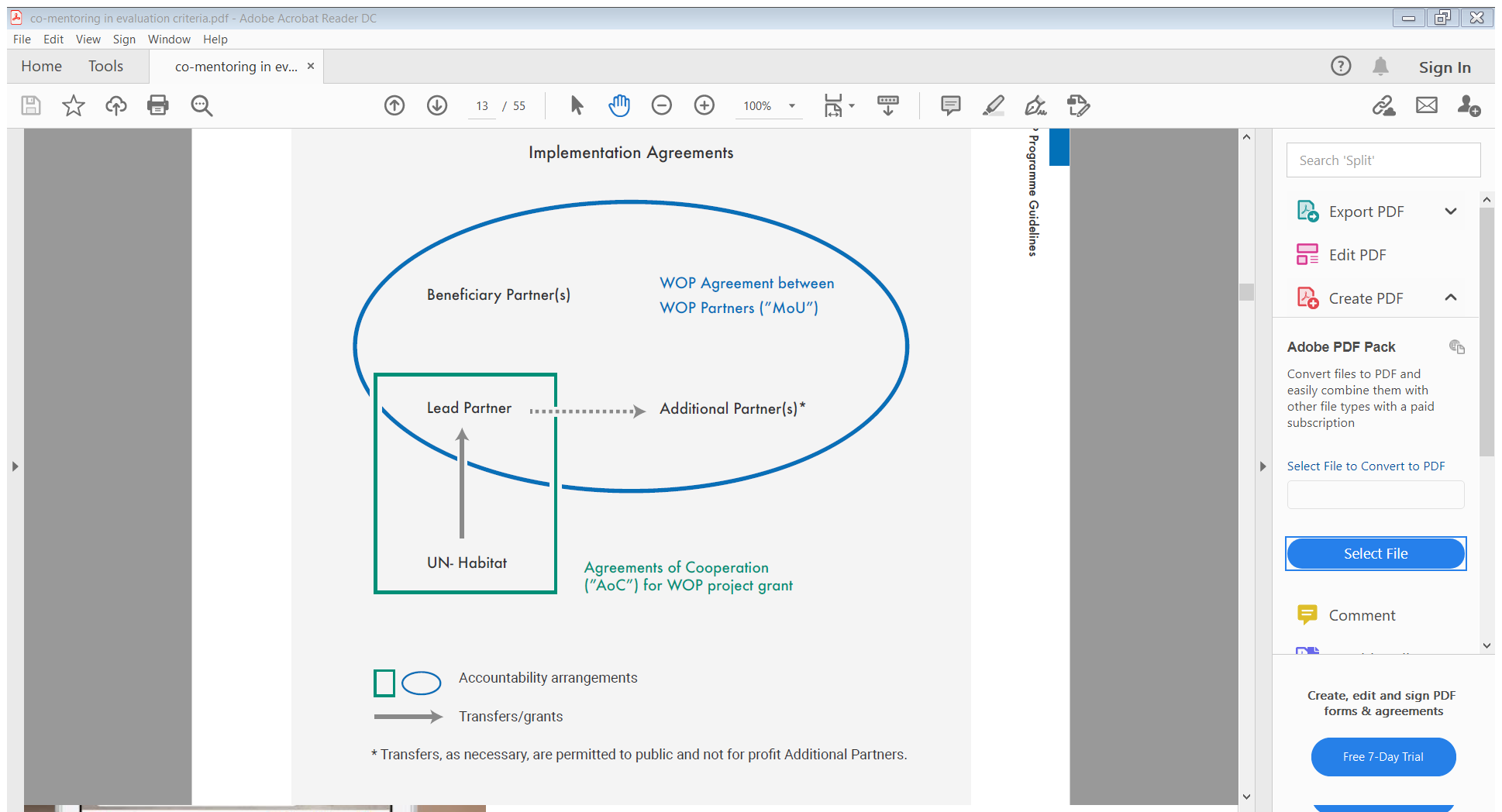 Acuerdos de Implementación
Acuerdos entre Socios WOP (“MoU”)
Socio(s) Beneficiarios
1. Acuerdos de cooperación entre UN-Habitat y Socio Principal
Reporte de progreso Bianual
Reportes anuales financieros y descriptivos.

2. Acuerdos entre Socios de Proyectos WOP
Memorando de Entendimiento “MoU” traza los roles y responsabilidades.
Compromiso al Código de Conducta.
Normalmente no-financiero (cualquier transferencia separadamente)
Nuevos acuerdos o modificados de  anteriores.
Socio Principal
Socio(s) Adicionales
Acuerdos de Cooperación (“AoC”) para fondos de Proyectos WOP
Arreglos de responsabilidad
Transferencias/fondos
*Transferencias, según sea necesario, son permitidas para socios adicionales públicos y no para aquellos con fines de lucro
Elegibilidad de Proyectos:
Enfoque
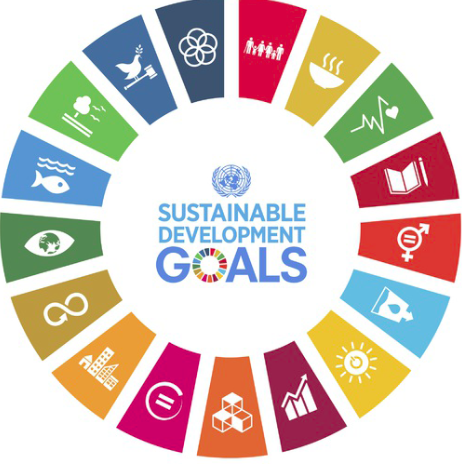 Elegibilidad de Proyectos:

Socios
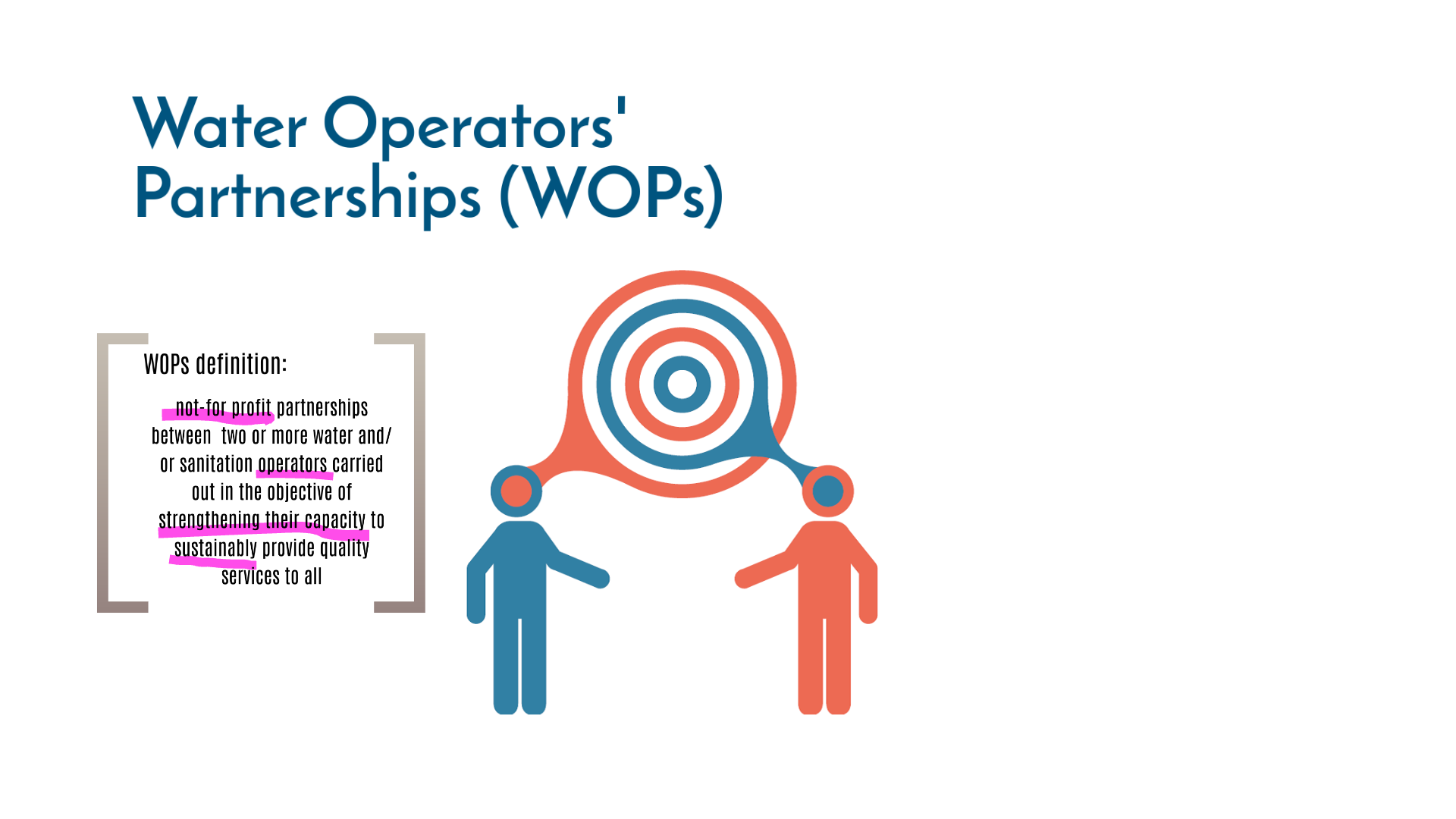 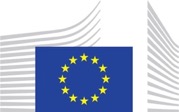 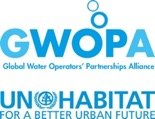 *Comprobación de integridad necesaria en la Fase II para todos los socios
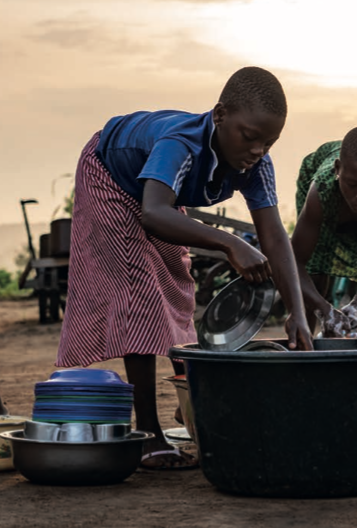 Reglas de Financiamiento
Entre 250,00 y 450,000 USD solicitados por programa
Se recomienda el apoyo de contraparte de los socios principales y adicionales (contribuciones en efectivo y en especie) , requerido para los socios beneficiarios
Tiempo del personal de los socios principales (y socios adicionales con  estatus público / sin fines de lucro)
Transferencias a socios adicionales elegibles <= 100,000 USD por socio, no más del 60% de la subvención total asignada a transferencias
Logística de WOP: viajes, comida, alojamiento, comunicación, participación en eventos, suministros, materiales
Equipo (como hardware / software pequeño que se requiere para las actividades de WOP)
Servicios contractuales / servicios subcontratados para actividades de apoyo <= 40.000 USD por adquisición, <25% del total
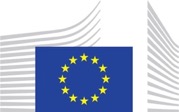 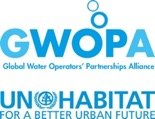 Proceso de selección de dos fases
Fase I: propuesta de proyecto (eliminatoria)
Fase II: Elaboración, Justificación
Se aceptan propuestas en inglés, francés y español
Proceso de solicitud
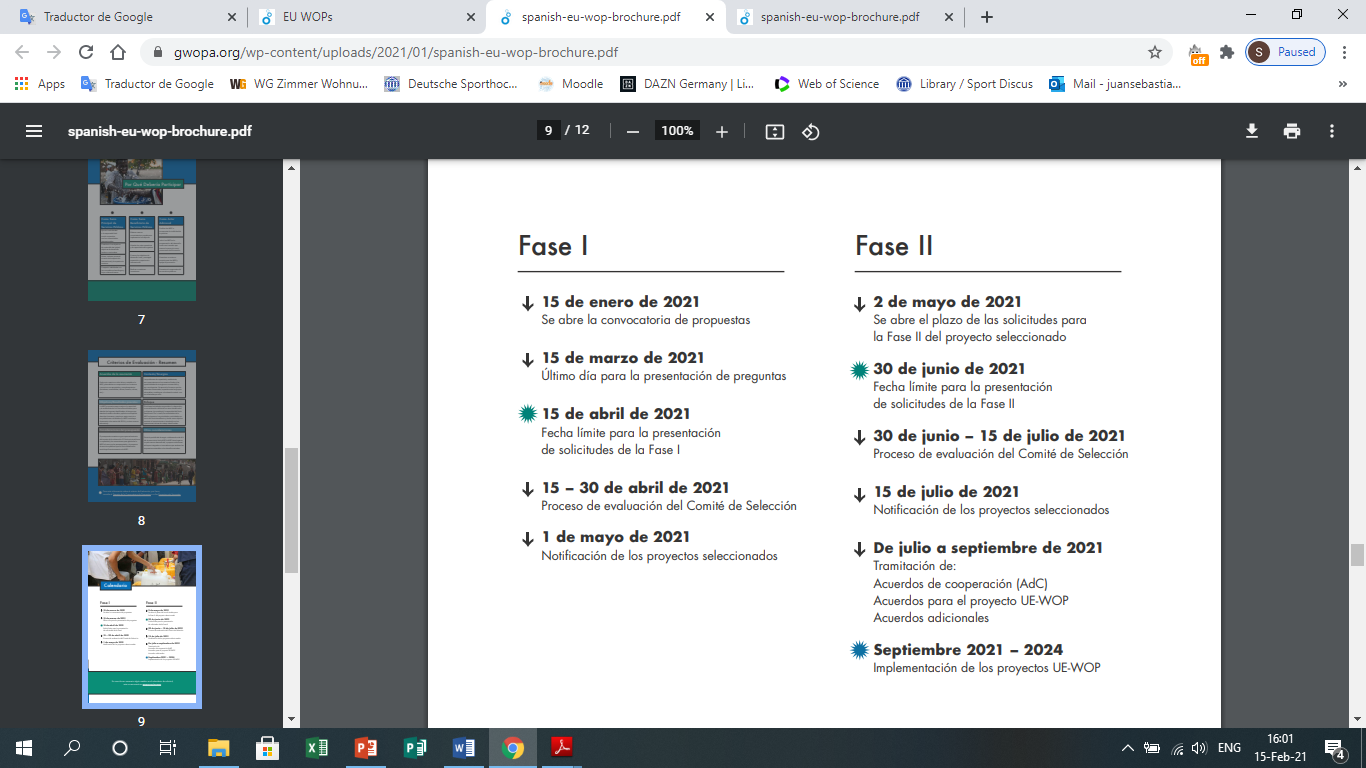 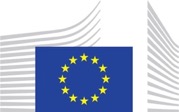 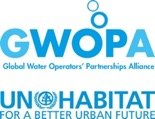 [Speaker Notes: Can ask questions]
Solicitudes recibidas antes de la fecha límite
Proceso de evaluación y selección
Clasificación por Ventana
Fase I
Revisión de elegibilidad (formato, enfoque, constelaciones de socios ,.)
Revisar y evaluar (siguiendo los criterios de selección)
Abril* 2021 por Comité de Selección UN-Habitat
Rango
Segunda revisión
Informar a los solicitantes seleccionados para que pasen a la fase II de la solicitud.
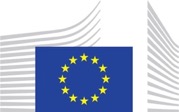 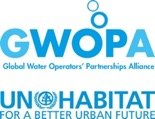 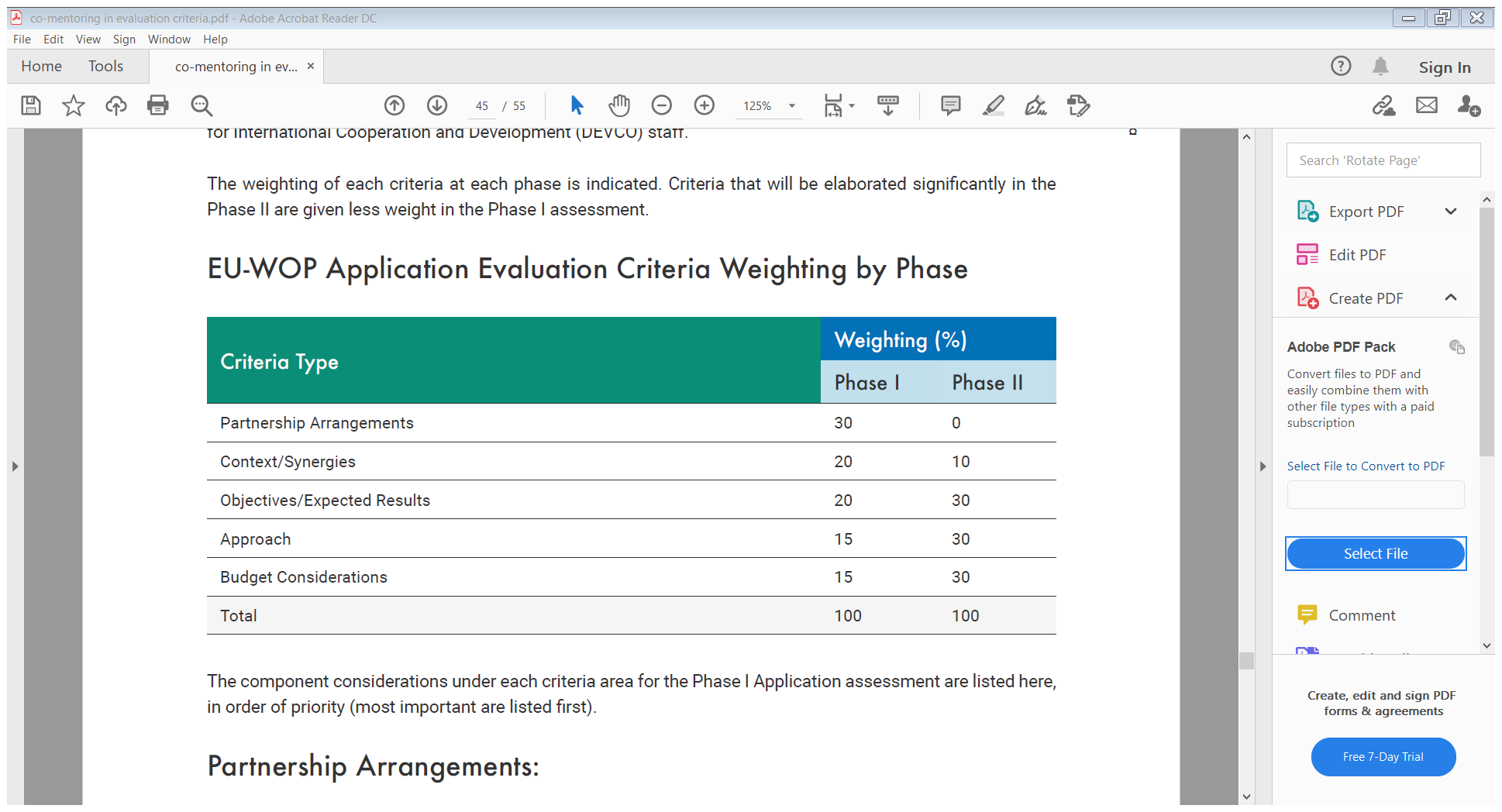 Ponderación (%)
Tipos de criterios
Fase
Fase
Acuerdo de asociación/hermanamiento
Contexto/Sinergias
Objetivos/Resultados Esperados
Abordaje/planteamiento
Consideraciones de Presupuesto
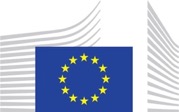 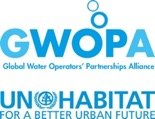 + "Otras consideraciones" como "desempates"
Criterios de Evaluación
Consejo : al preparar la solicitud, tenga en cuenta las preguntas formuladas en el formulario, así como los criterios de evaluación.
Criterios de Evaluación
Preguntas sobre formulario de solicitud
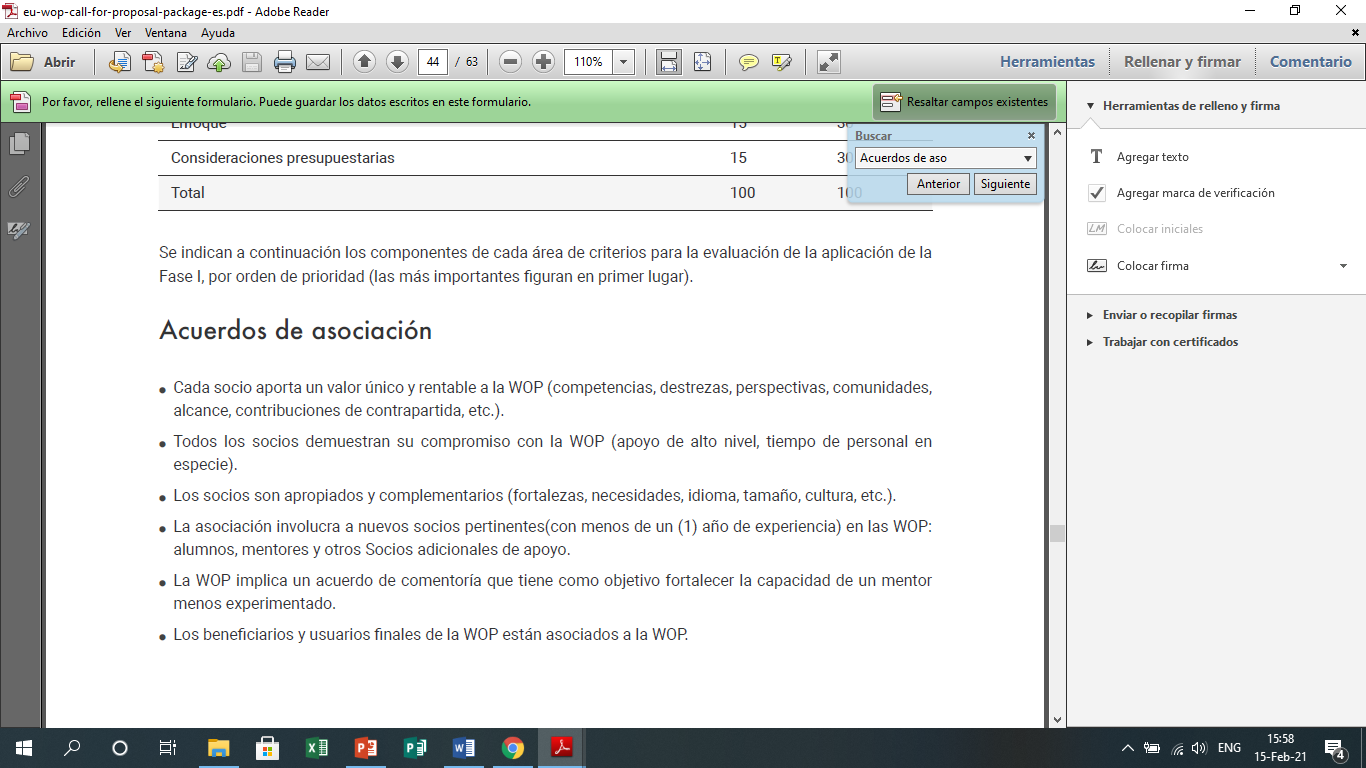 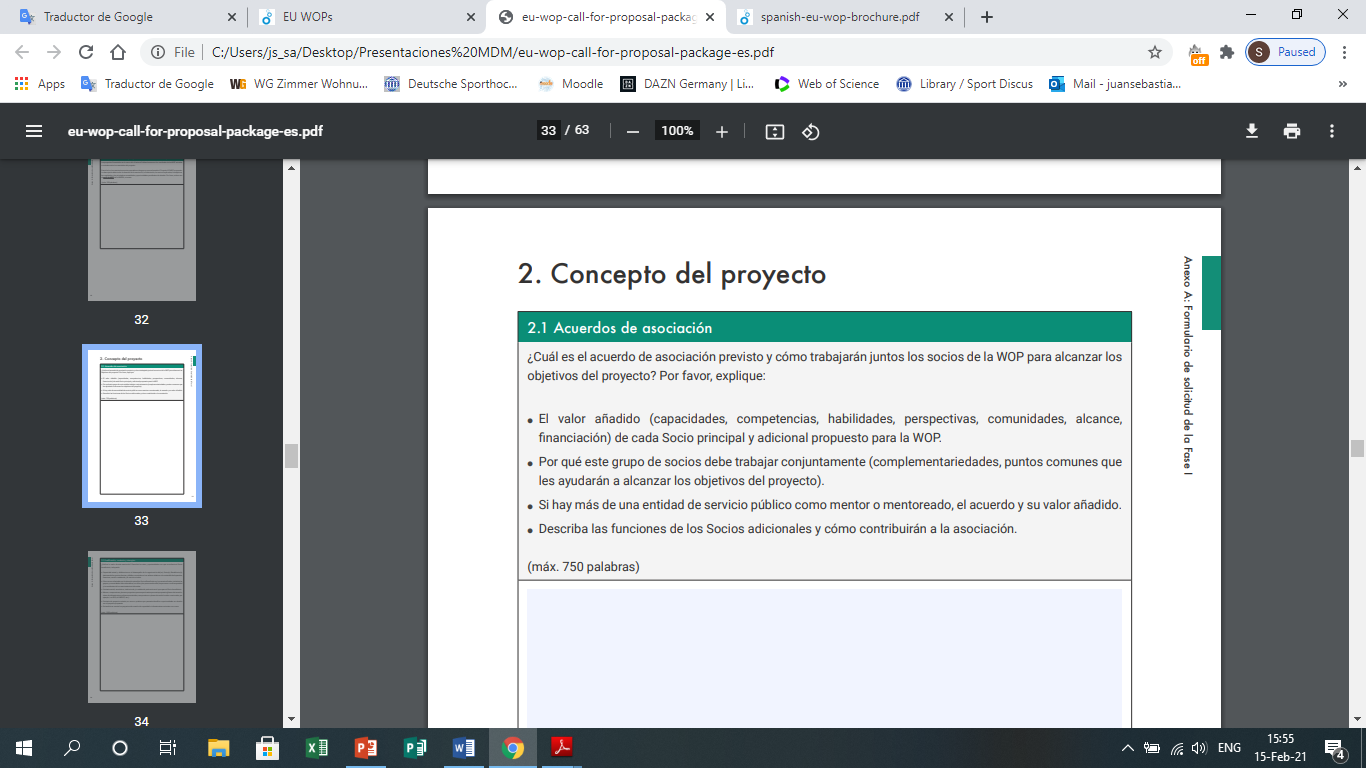 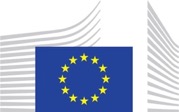 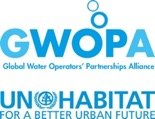 Grupo de trabajo de selección
Equipo de ONU-Hábitat (expertos legales, financieros, socios y en los temas) con observación de EU-IntPa (anteriormente DEVCO)
Sin conflicto de intereses
Contribuir a establecer criterios de elegibilidad y selección
Ayudar a garantizar que la llamada y el proceso de la solicitud (orientación y formularios) faciliten el procesamiento y la administración de acuerdos sin problemas
Realizar la evaluación y selección de proyectos WOP
Ayuda para establecer AoC
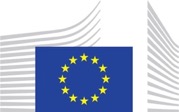 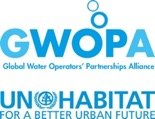 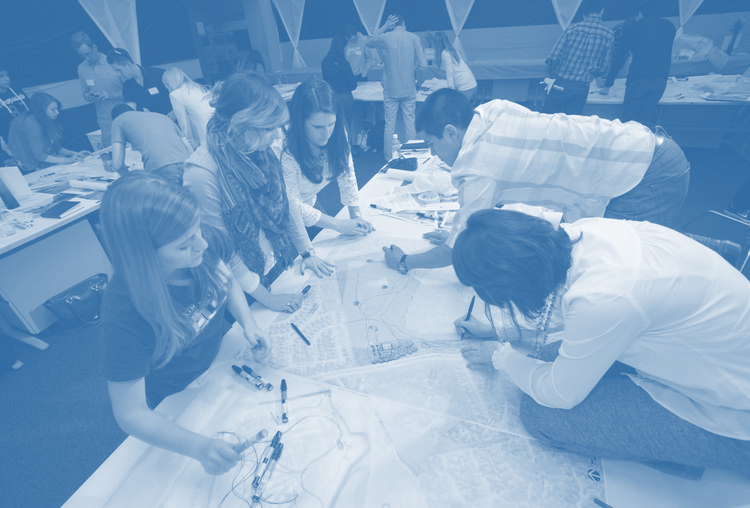 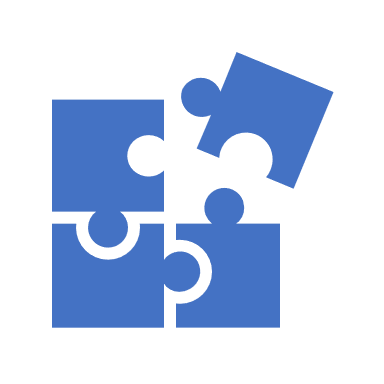 Consejos para postularse
Lea los documentos con anticipación para saber qué se necesita y qué se desea
Identifique a los socios temprano. La demanda y el compromiso de los beneficiarios son clave (se necesita una carta en la Fase I)
¡Garantice la co-creación y el desarrollo de capacidades! Comprender y adoptar el enfoque de WOP
Conéctese con actividades y oportunidades en curso para aprovechar los beneficios
Abordar de manera realista la coyuntura de COVID (y post-COVID ..)
Adopte las consideraciones de sostenibilidad y derechos humanos de una manera real ...
GRACIAS Y BUENA SUERTE
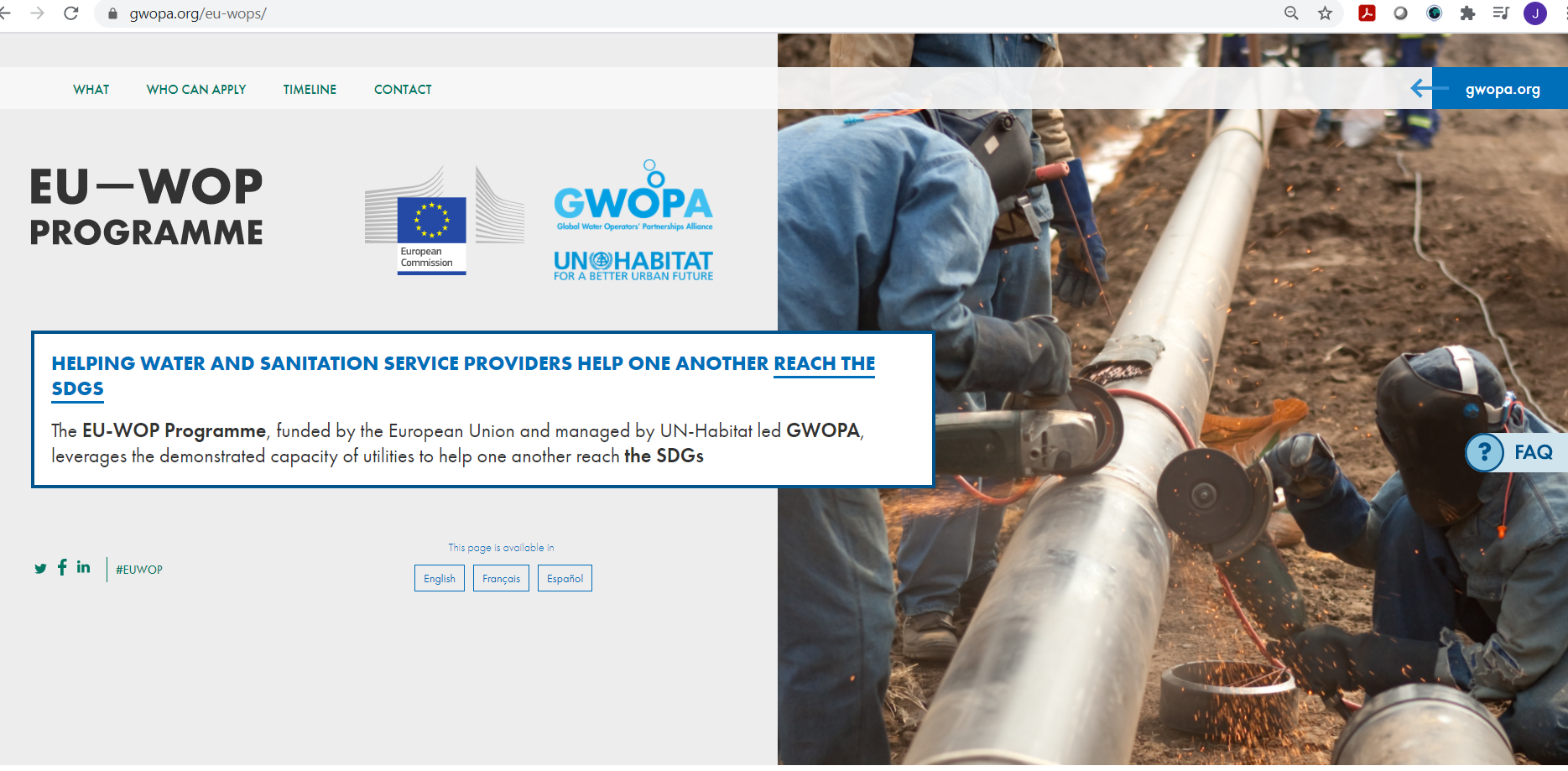 www.unhabitat.org
www.gwopa.org
info@gwopa.org
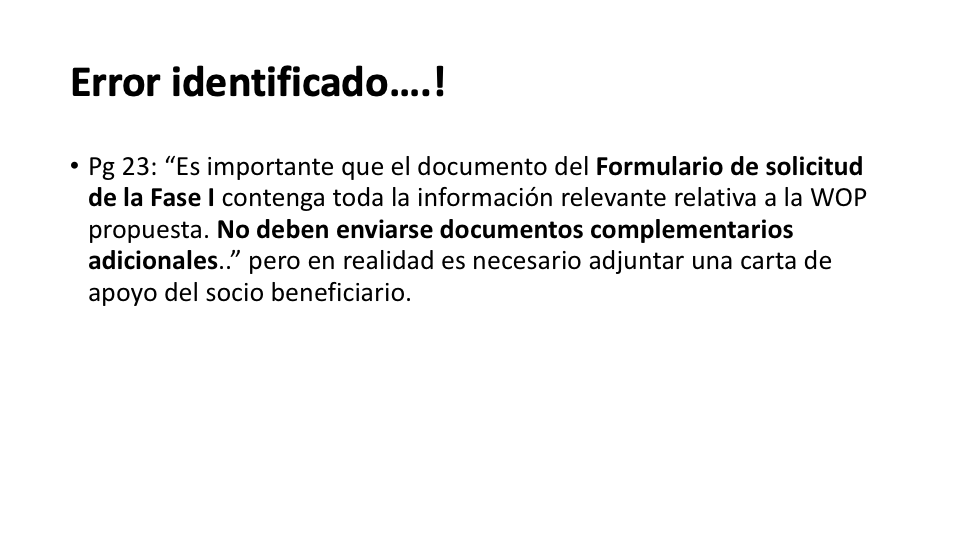